Matematică muzicală
Exerciții matematice cu valorile notelor muzicale
SĂ NE AMINTIM!
Valorile notelor pe care le cunoști:
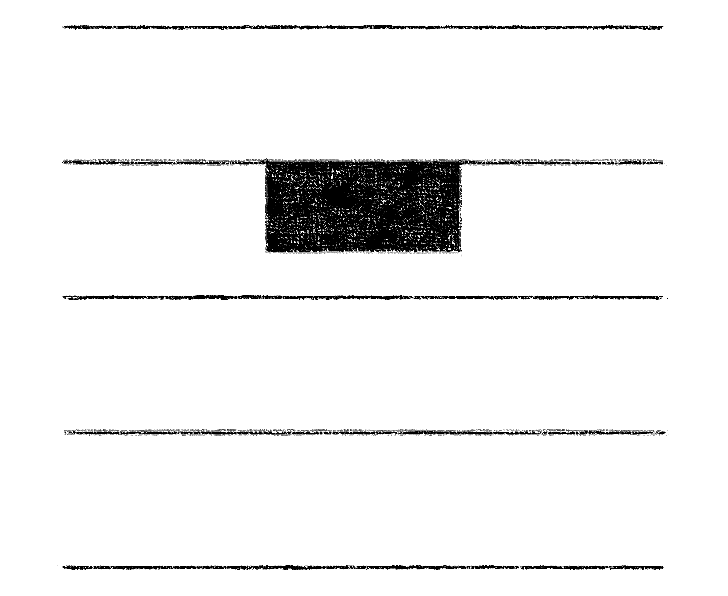 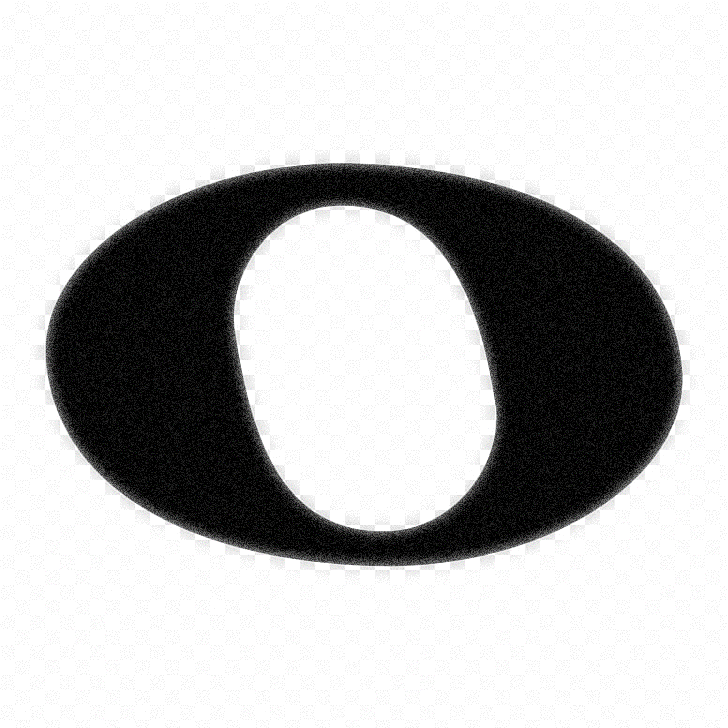 Nota întreagă durează 4 timpi
Pauza de 4 timpi.
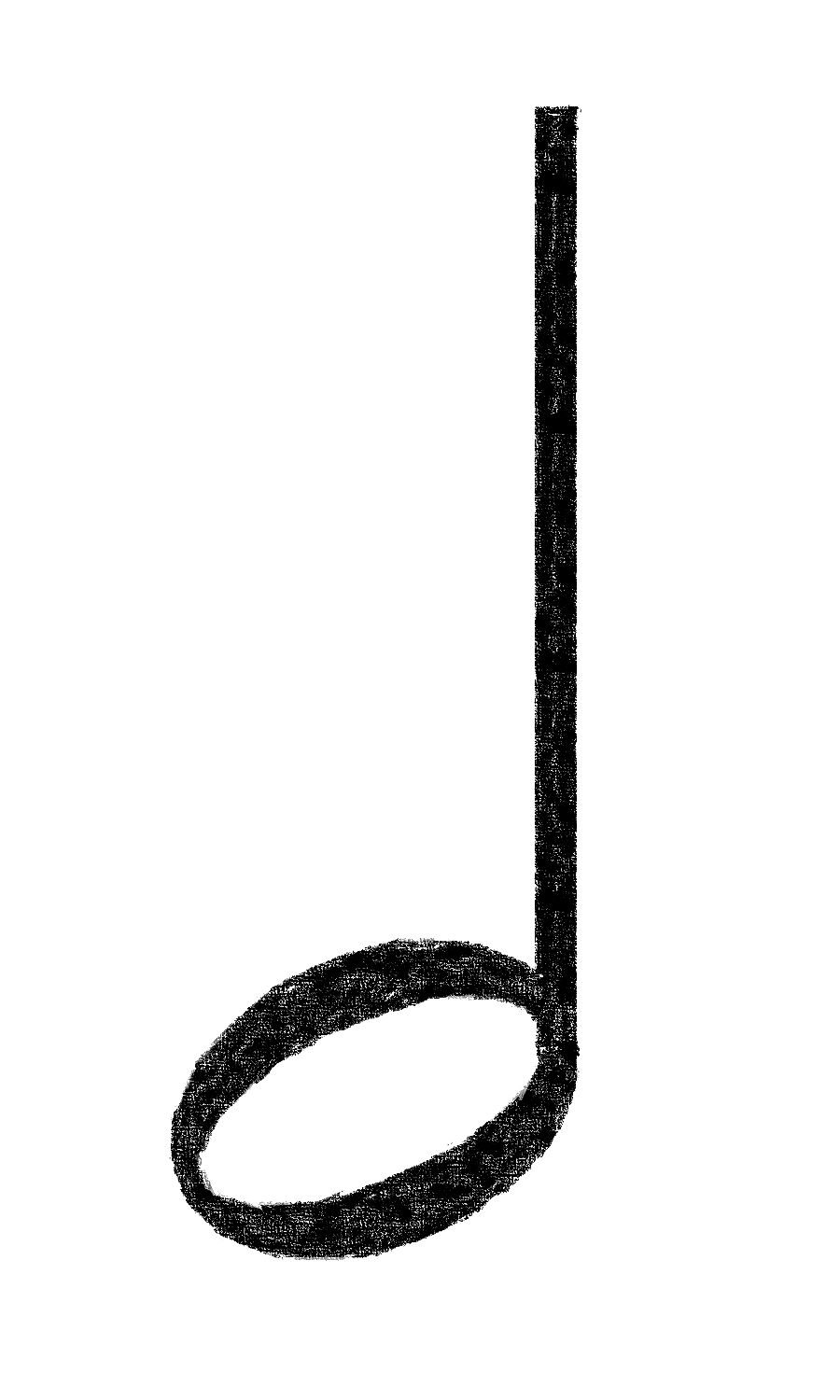 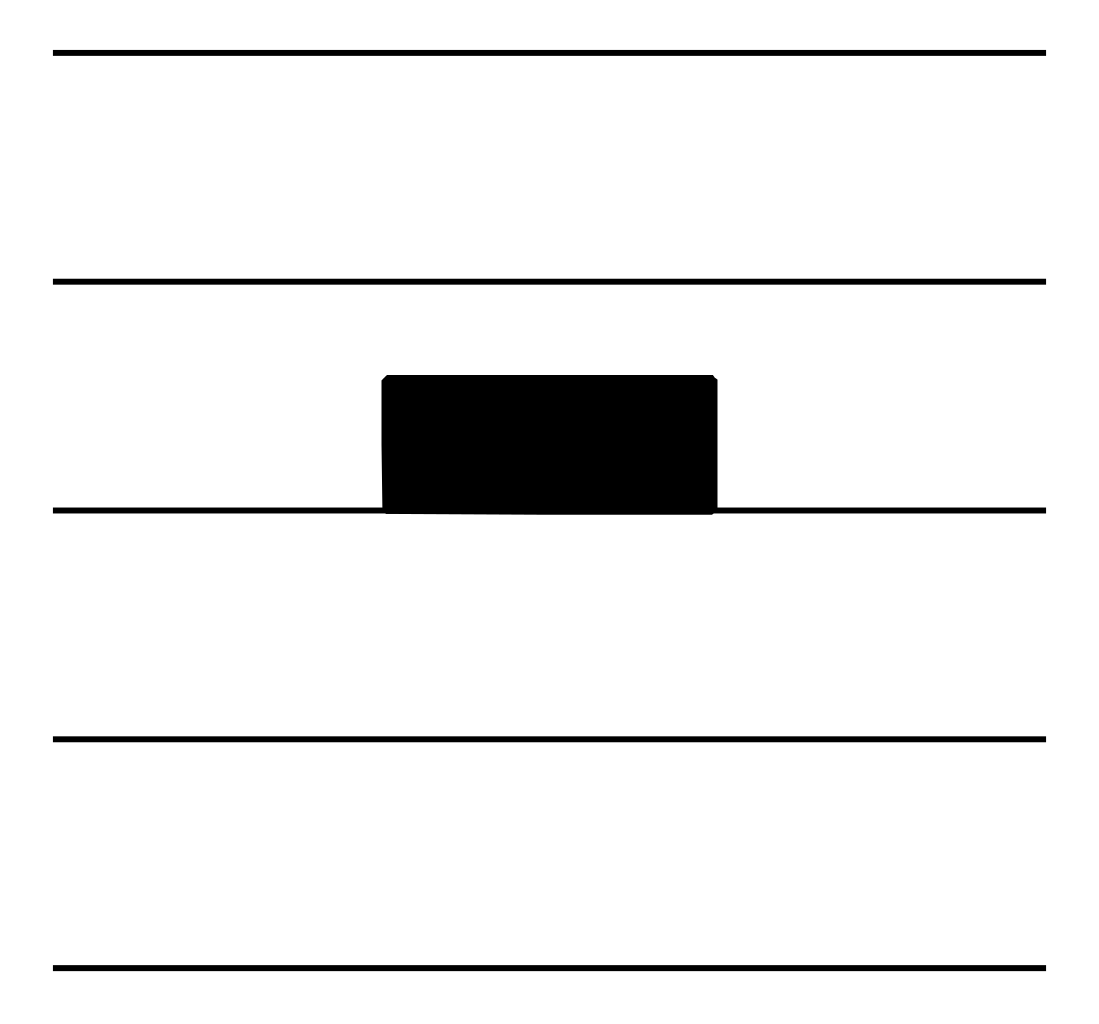 Doimea durează 2 timpi
Pauza de 2 timpi.
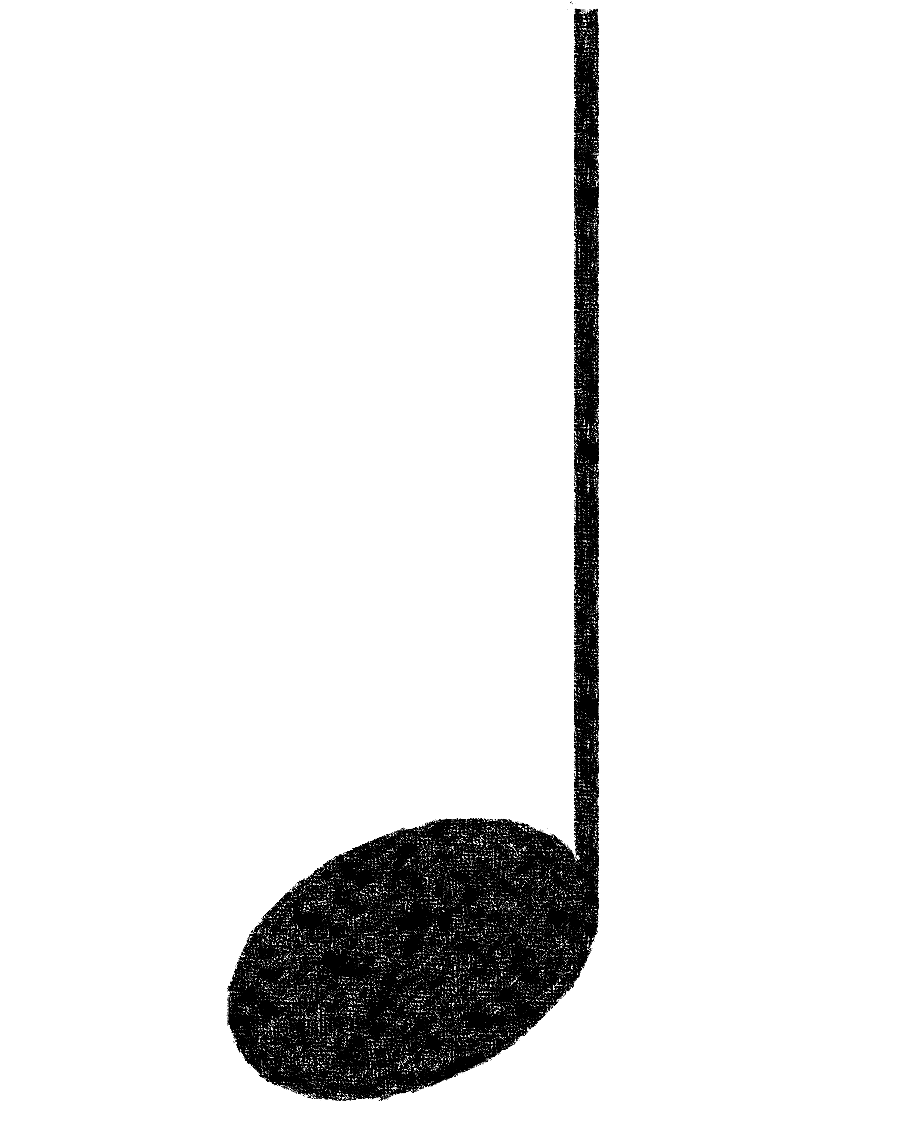 Pătrimea durează 1 timp.
Pauza de 1 timp.
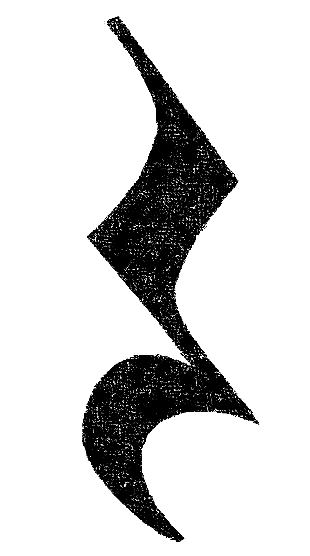 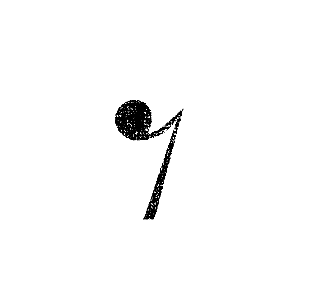 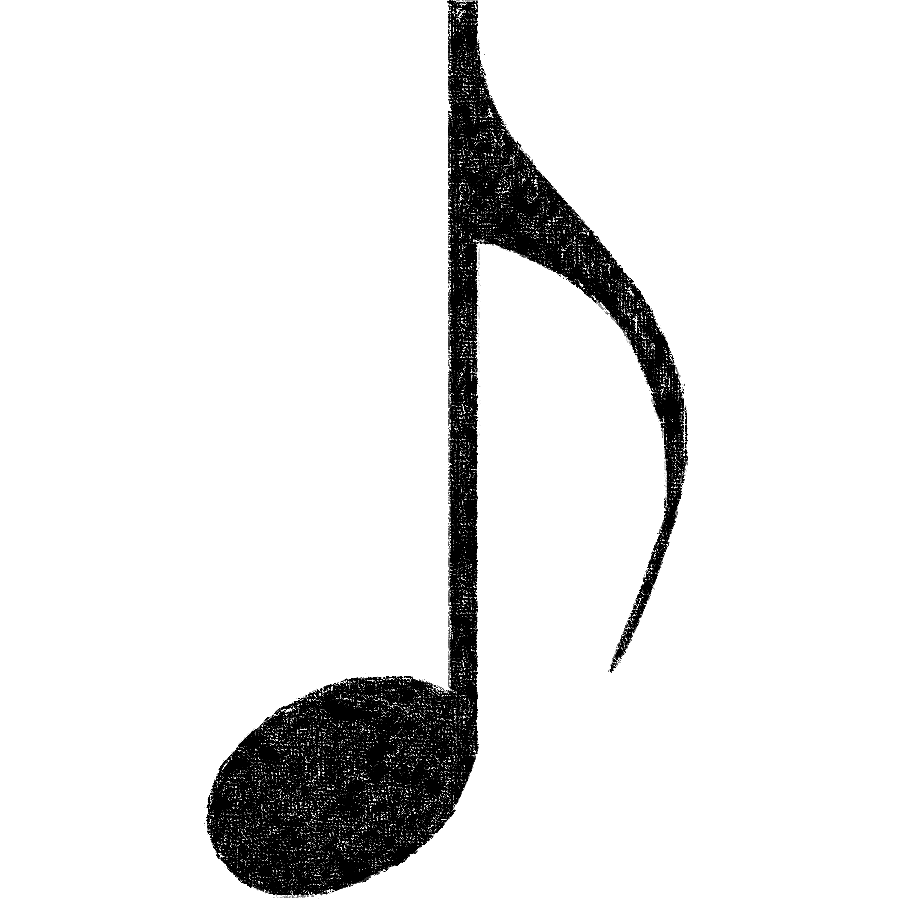 Optimea durează o jumătate de timp.
Pauza de o jumătate de timp.
PORNIRE CRONOMETRU
S-A TERMINAT TIMPUL!
COMPLETEAZĂ:
30 de secunde
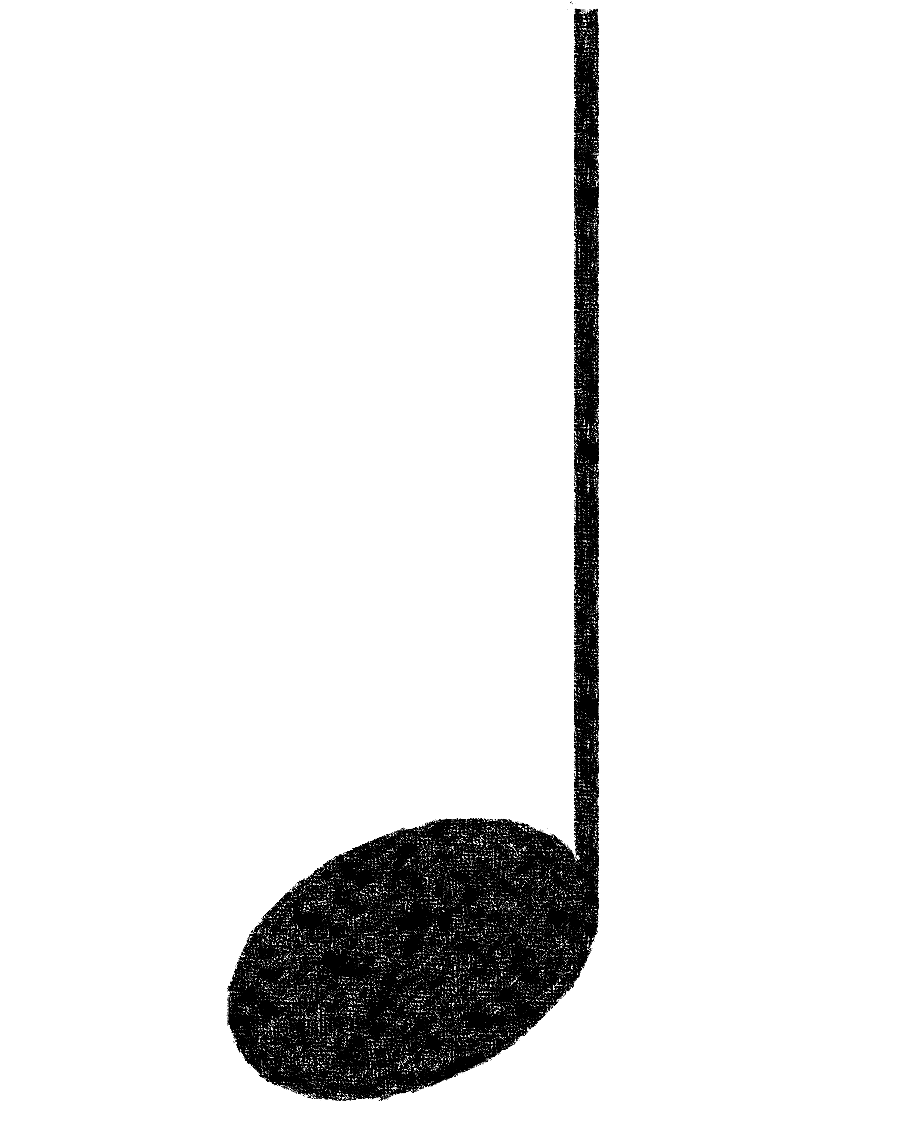 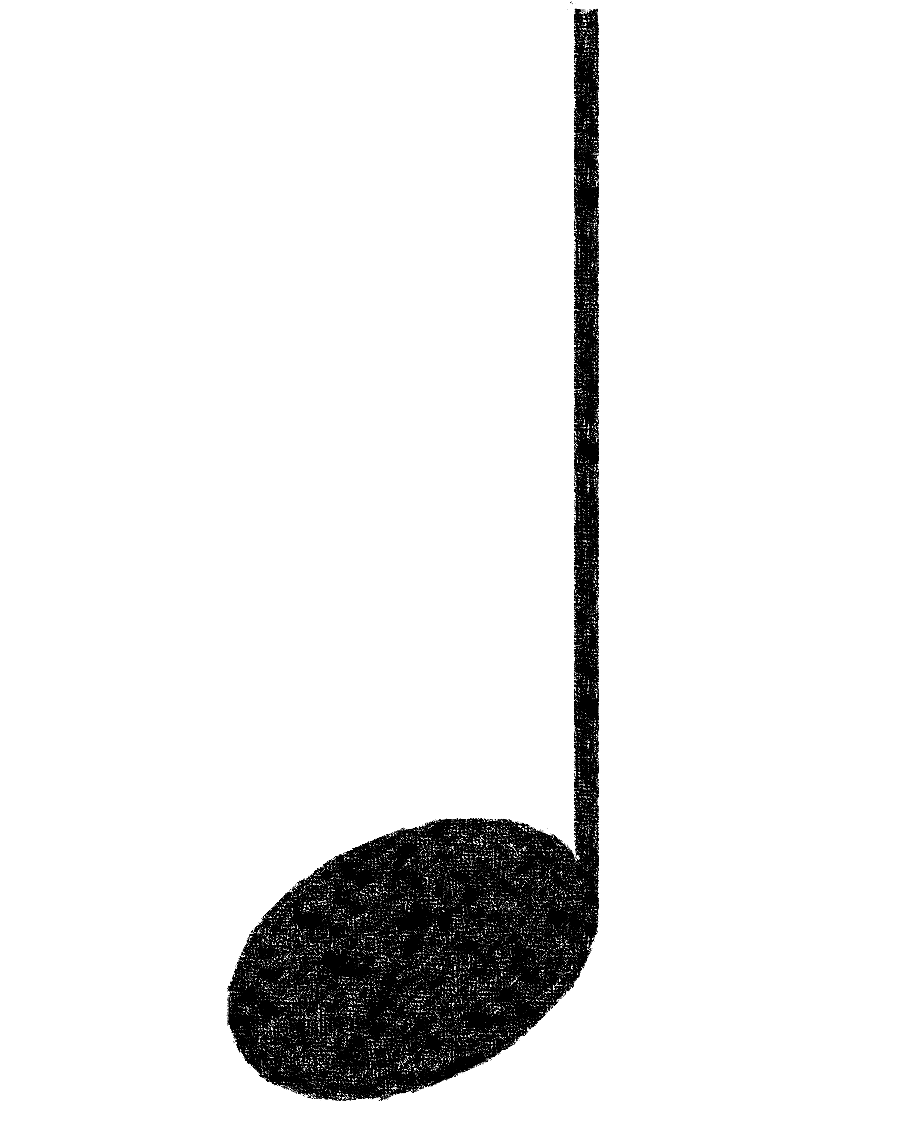 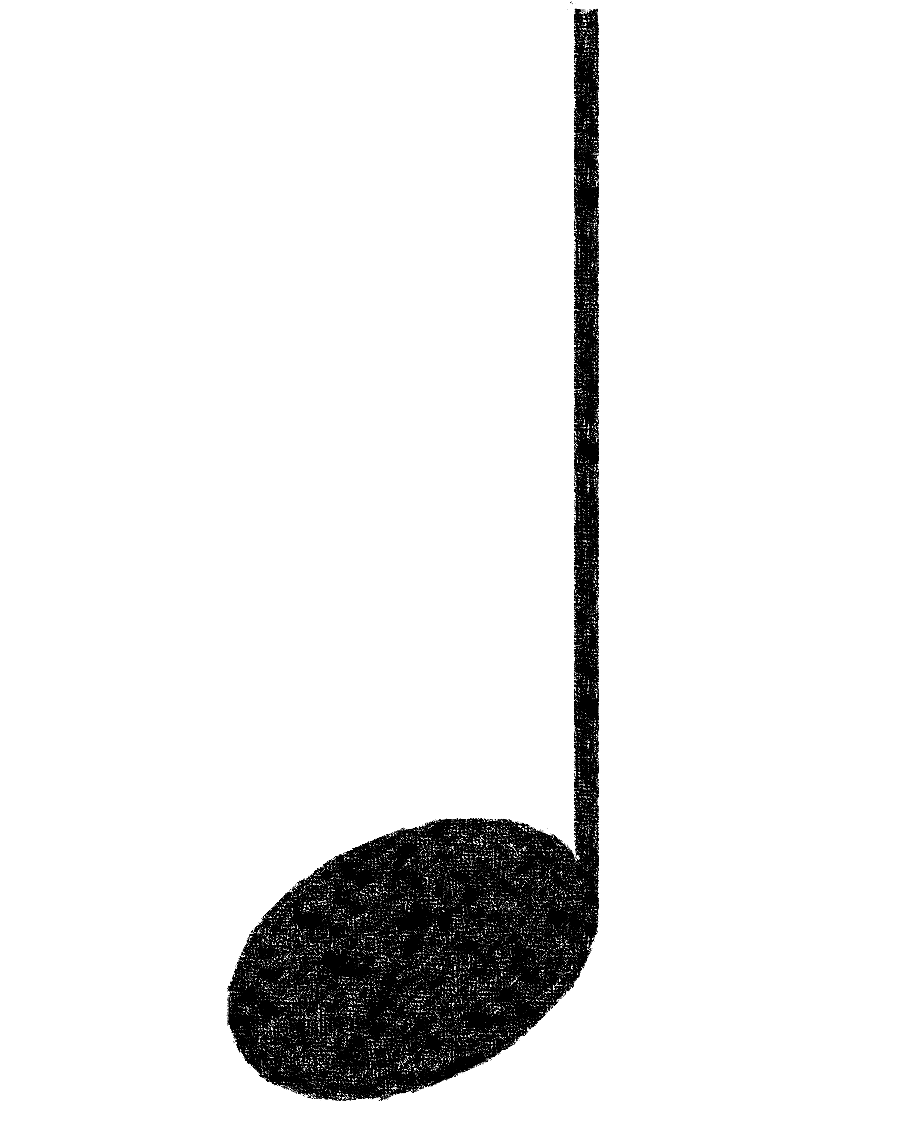 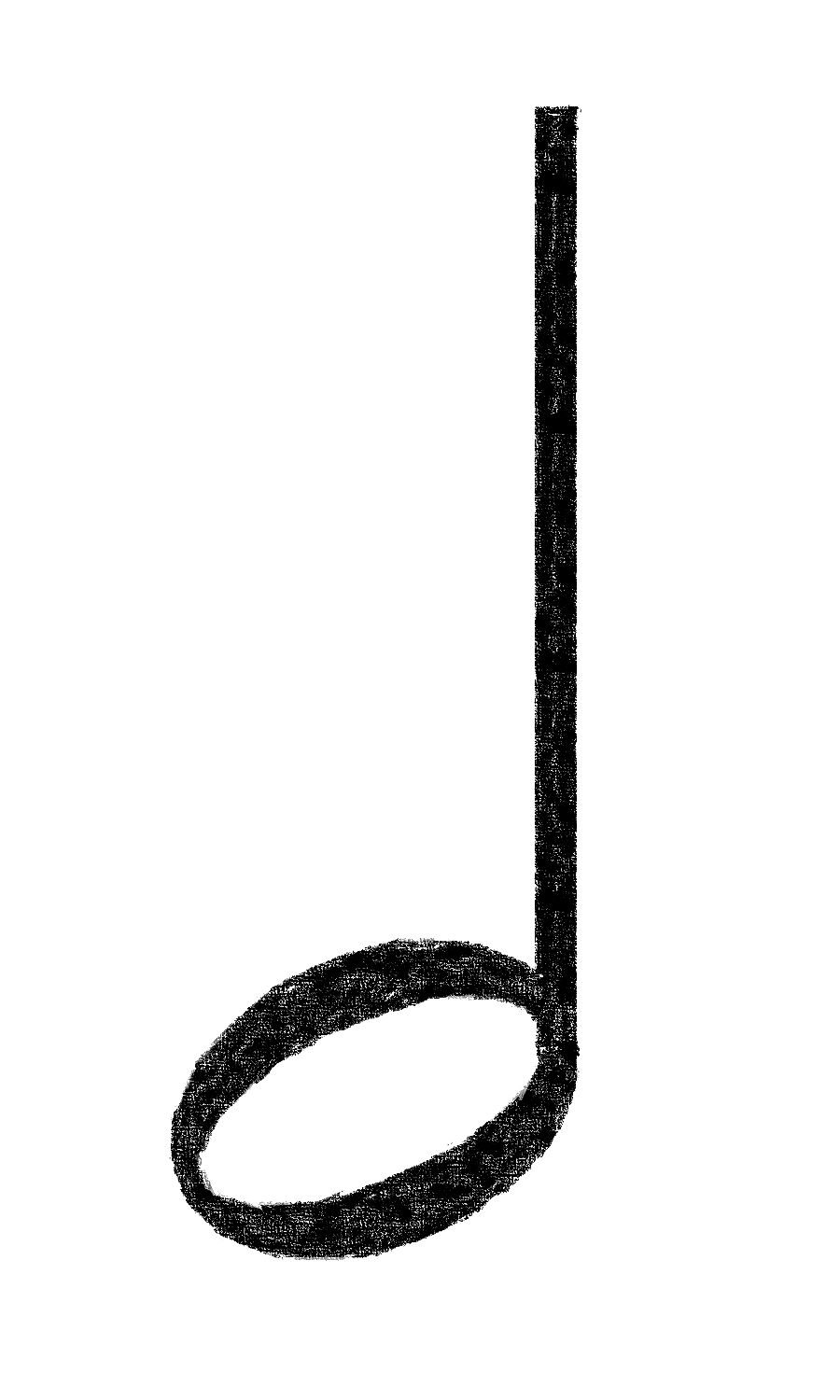 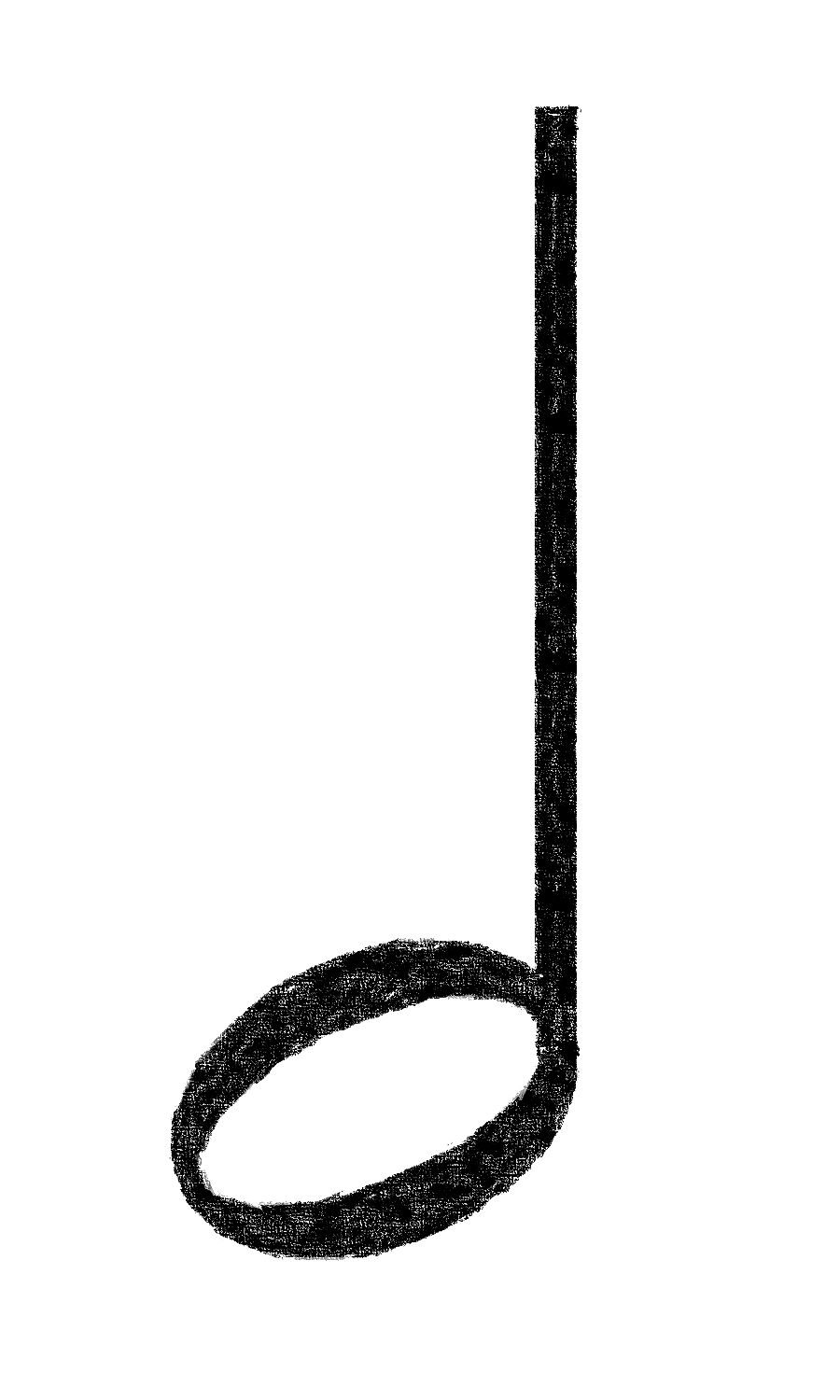 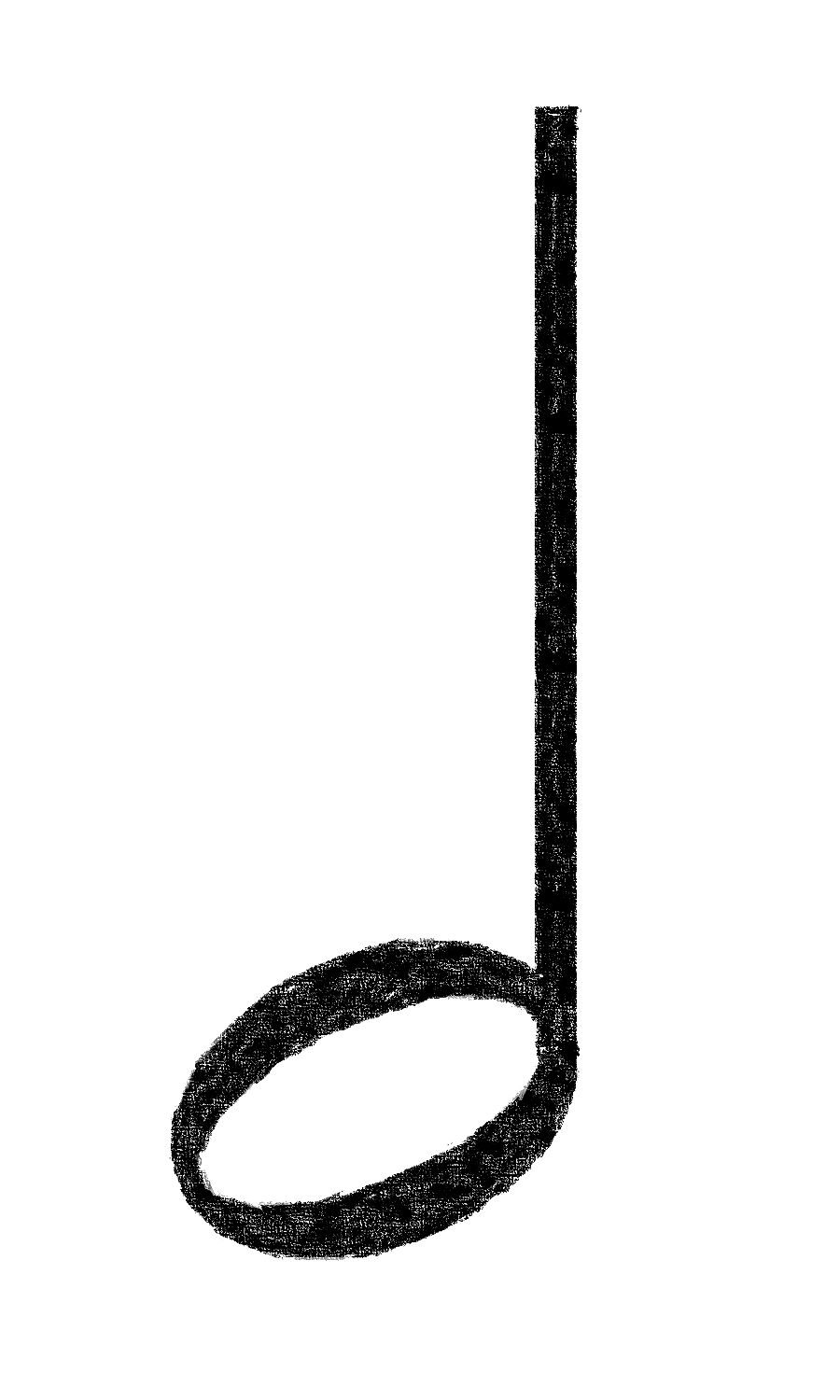 =
=
=
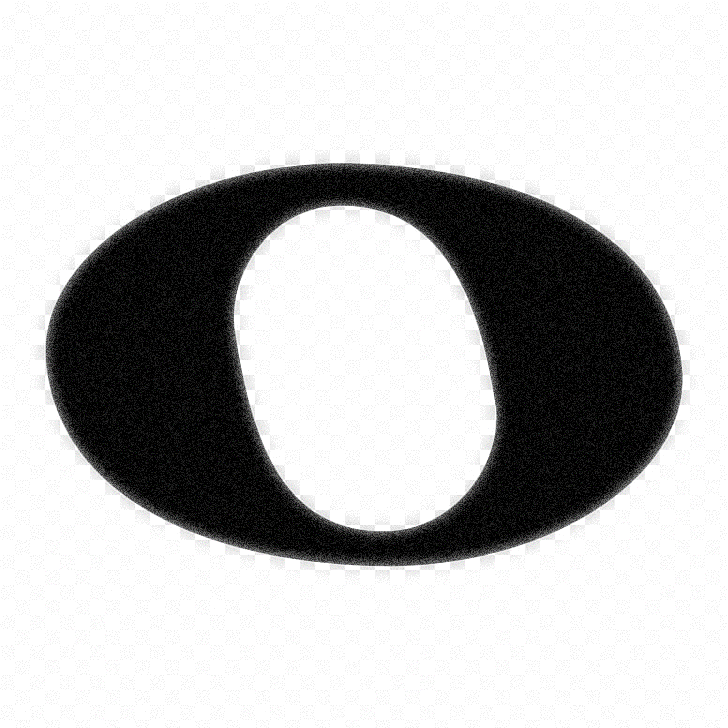 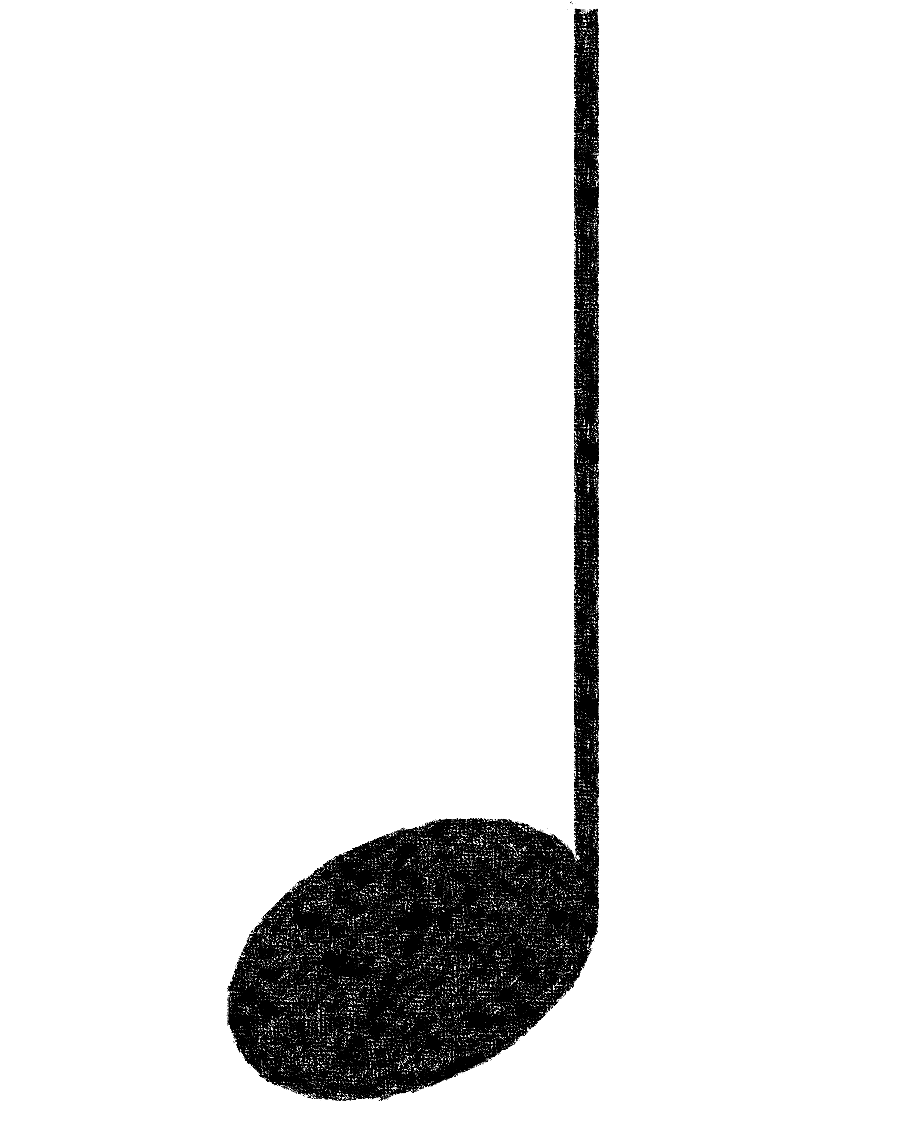 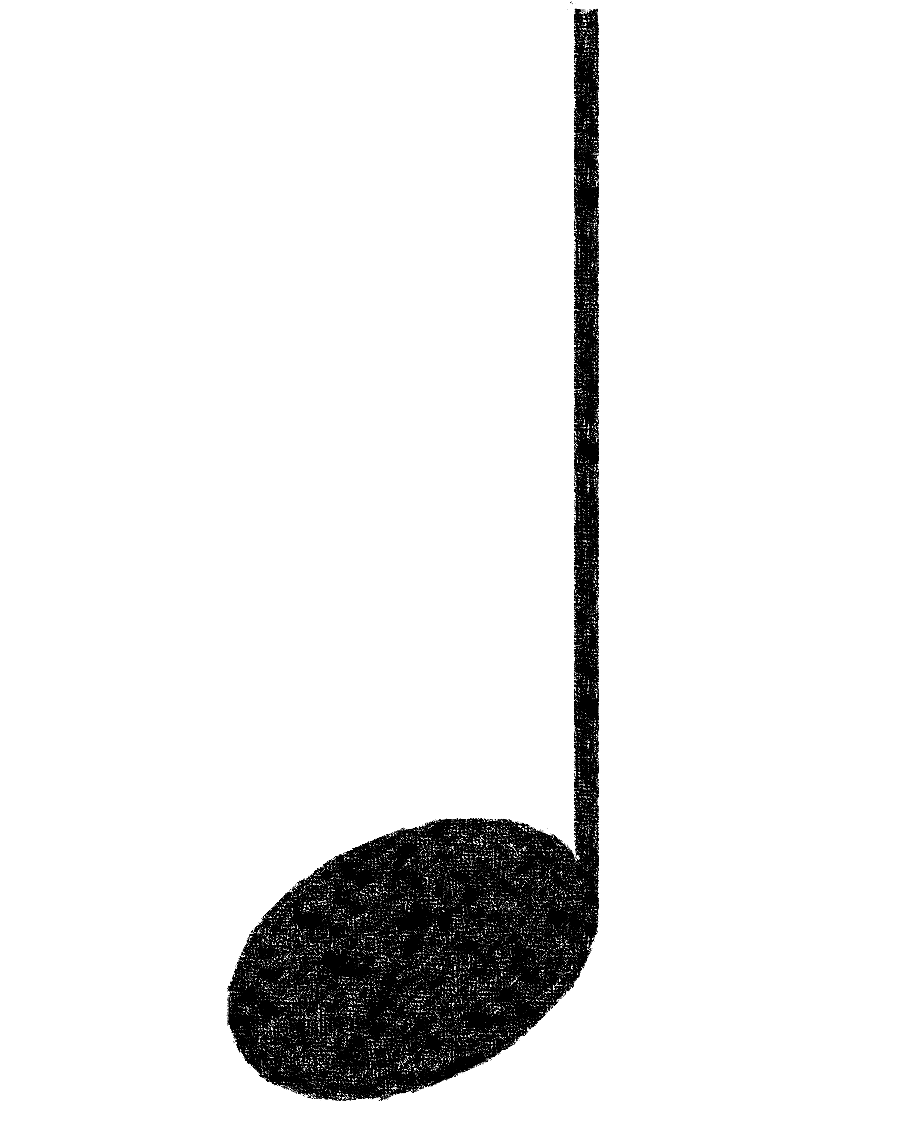 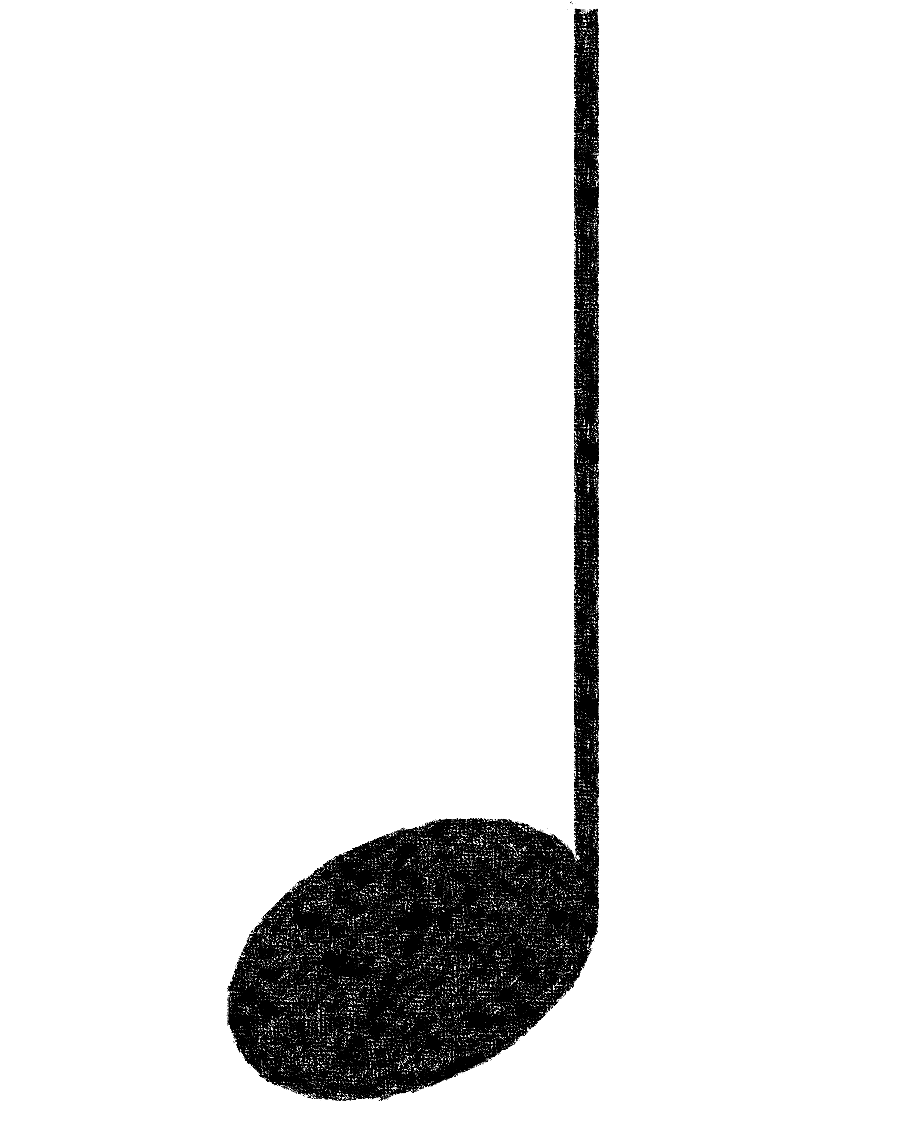 PORNIRE CRONOMETRU
S-A TERMINAT TIMPUL!
ADUNĂ TIMPII:
30 de secunde
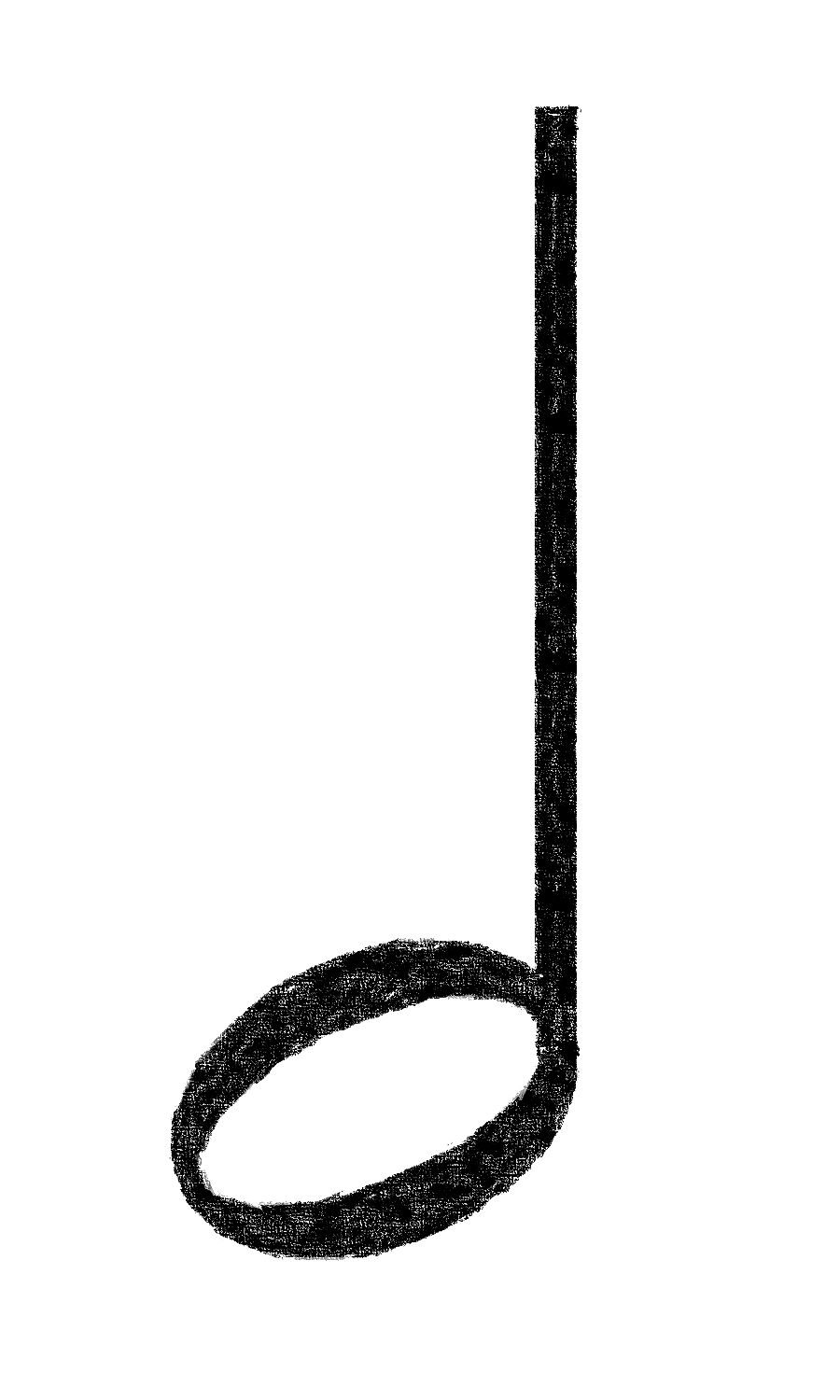 7
=
+
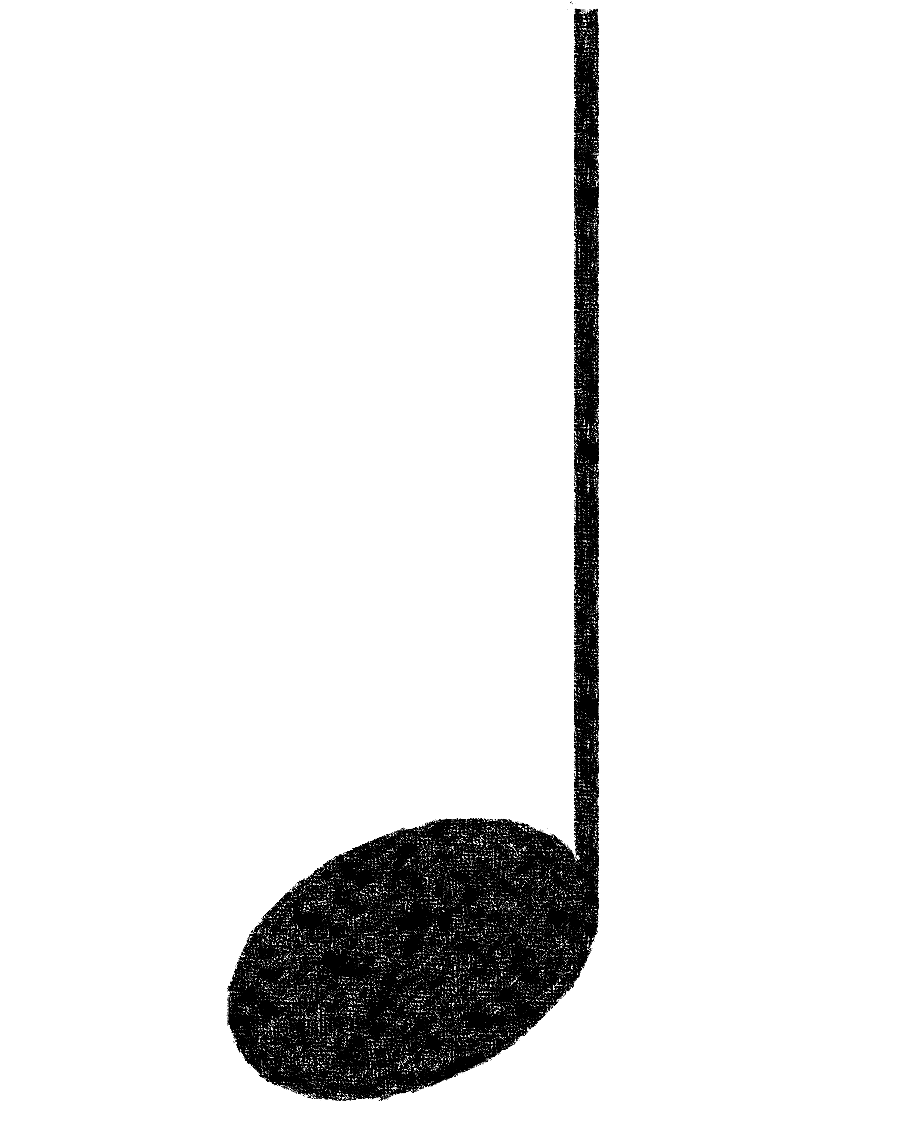 +
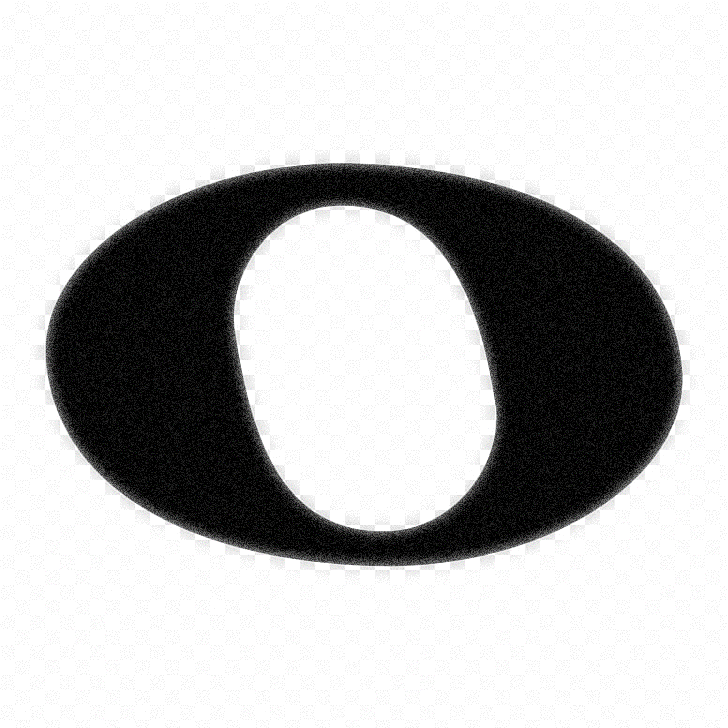 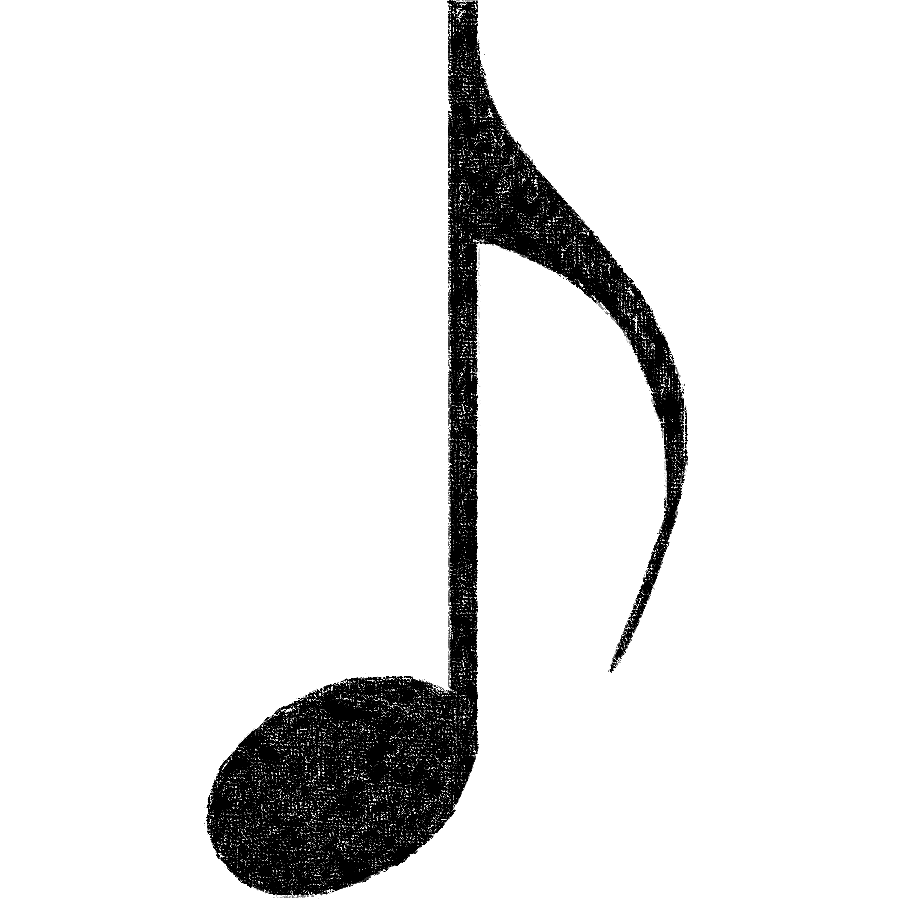 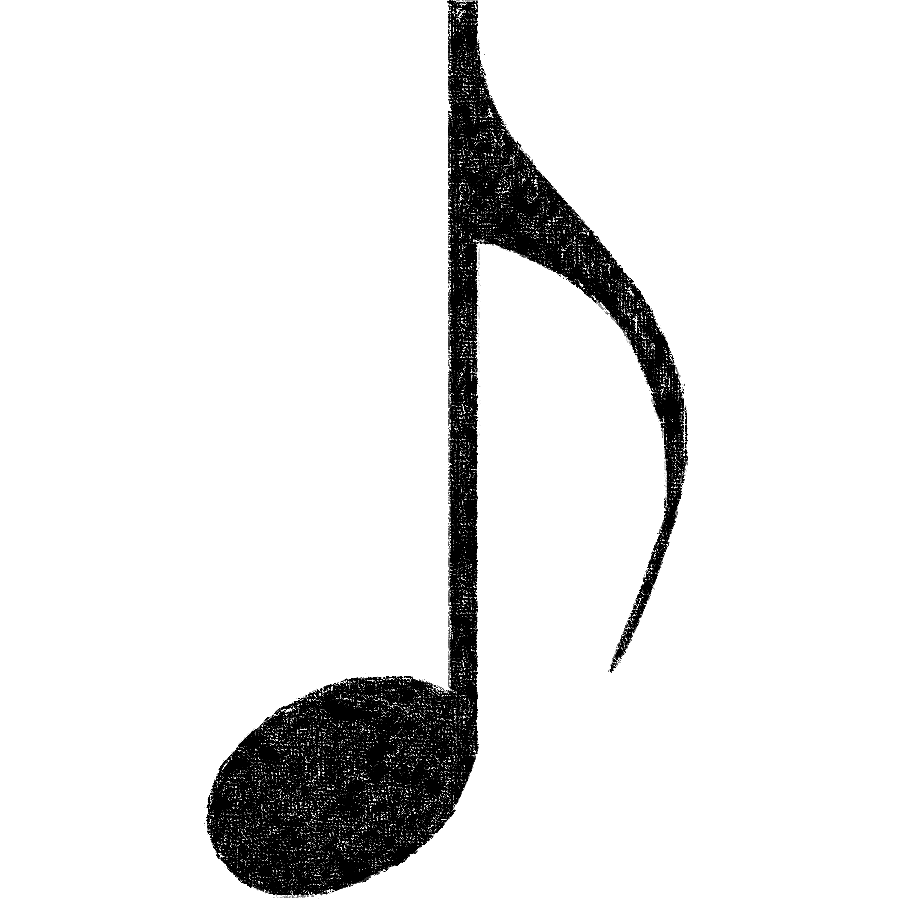 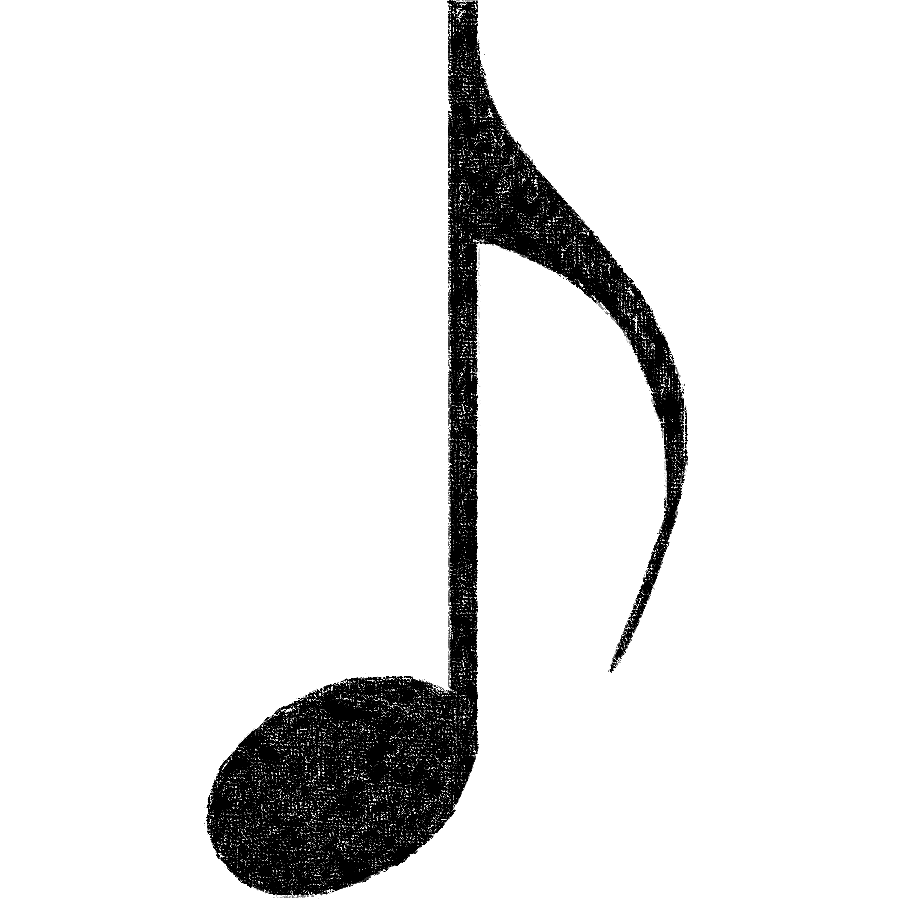 +
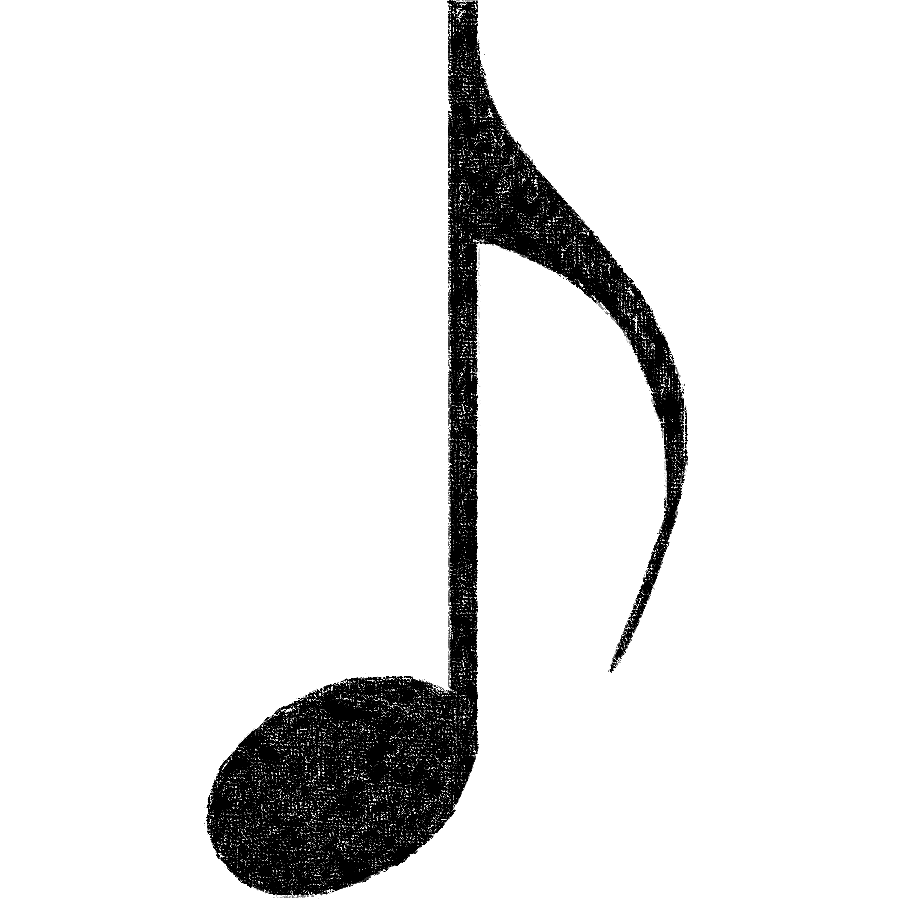 +
+
=
2
+
+
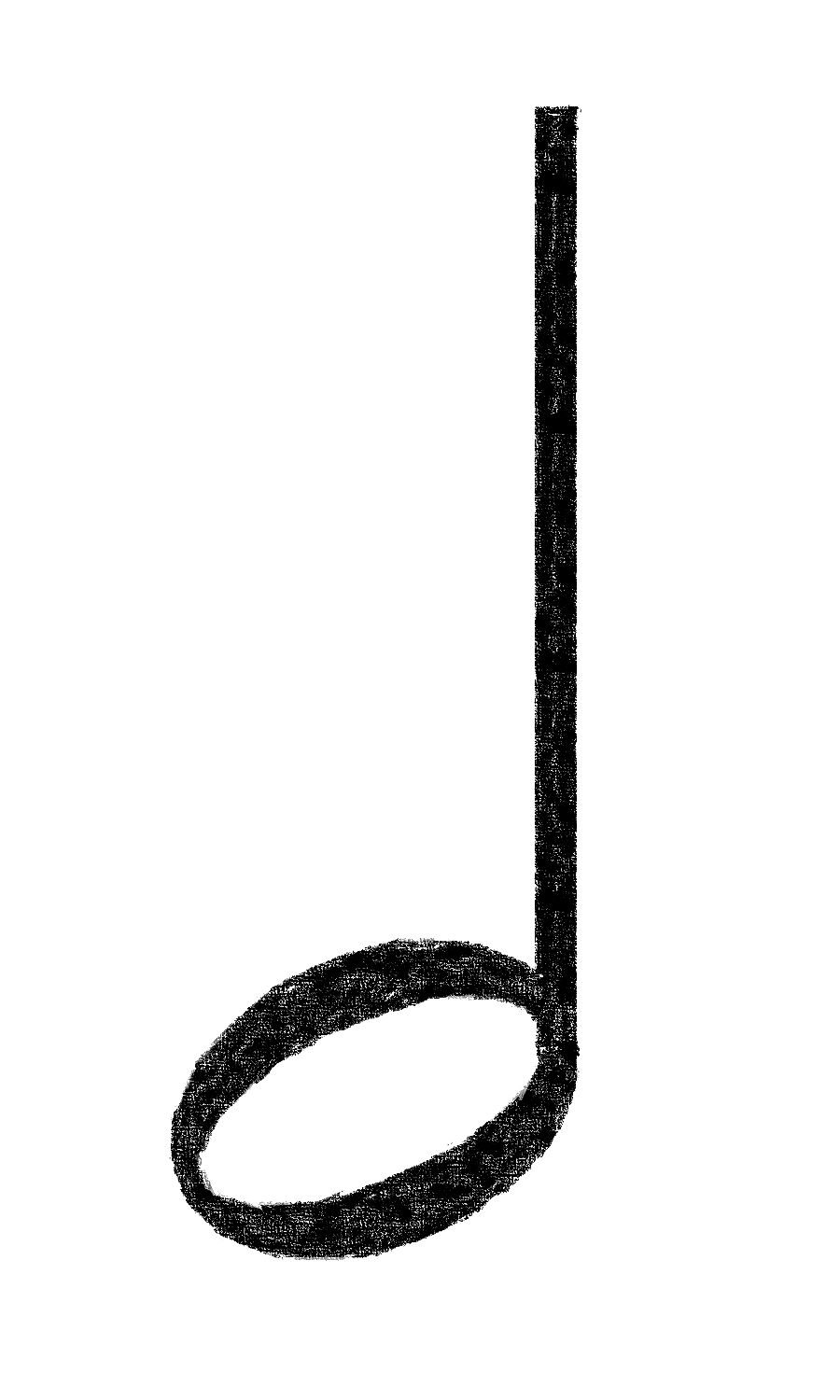 5
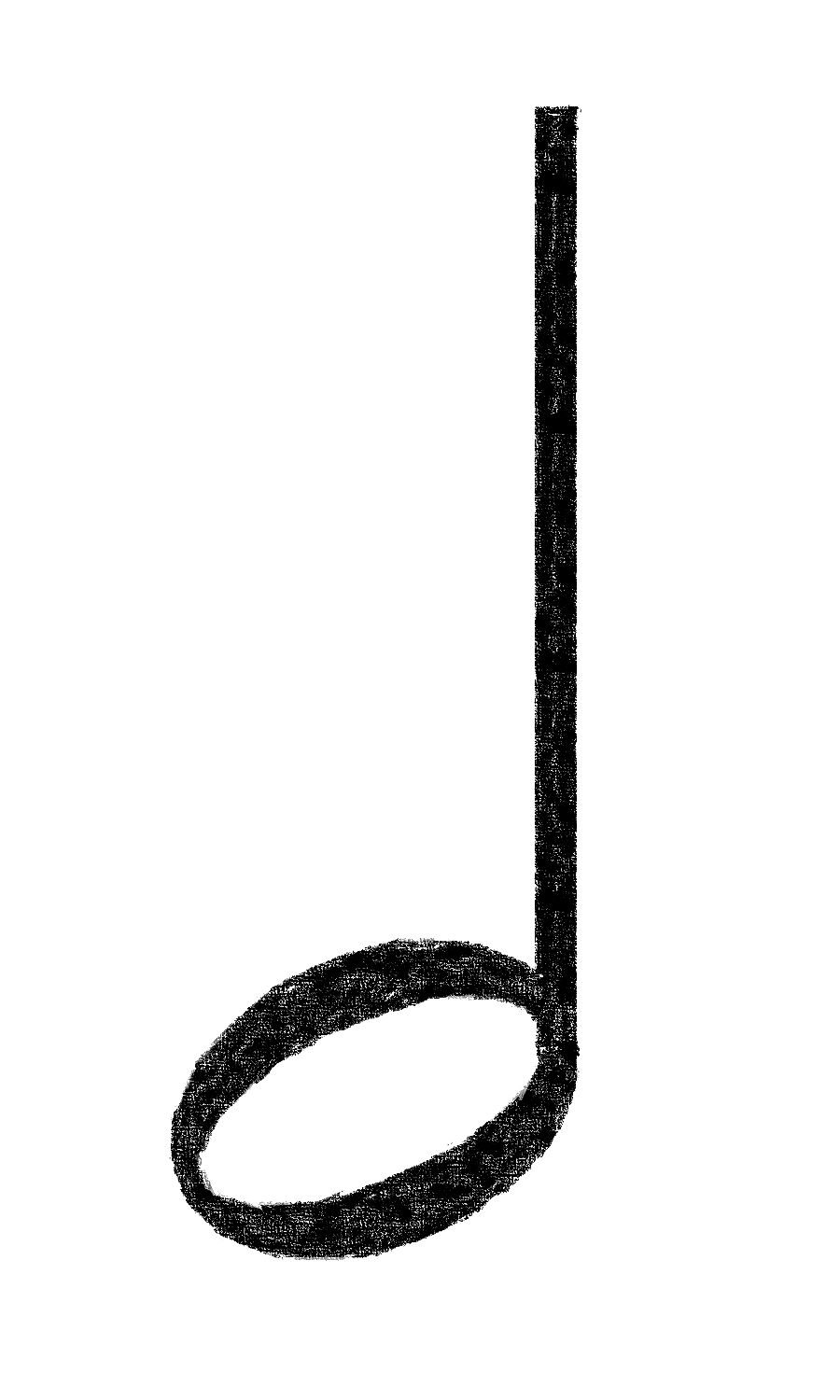 =
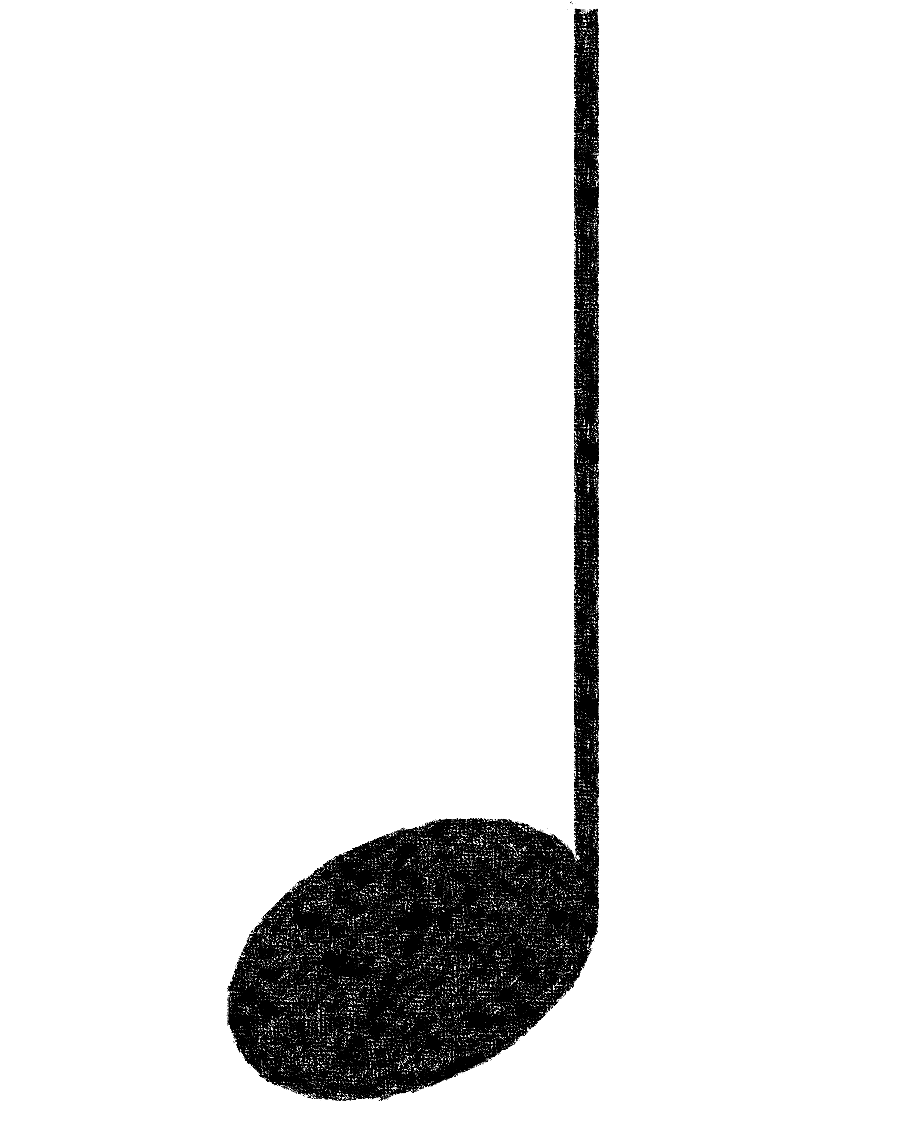 4
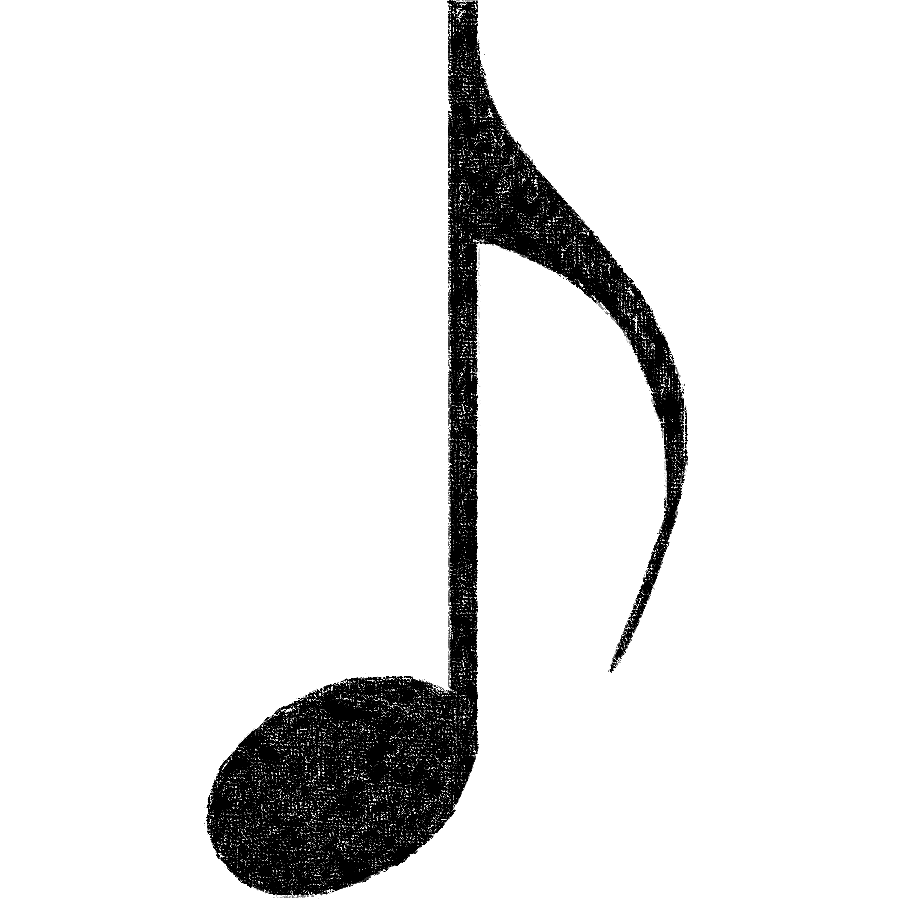 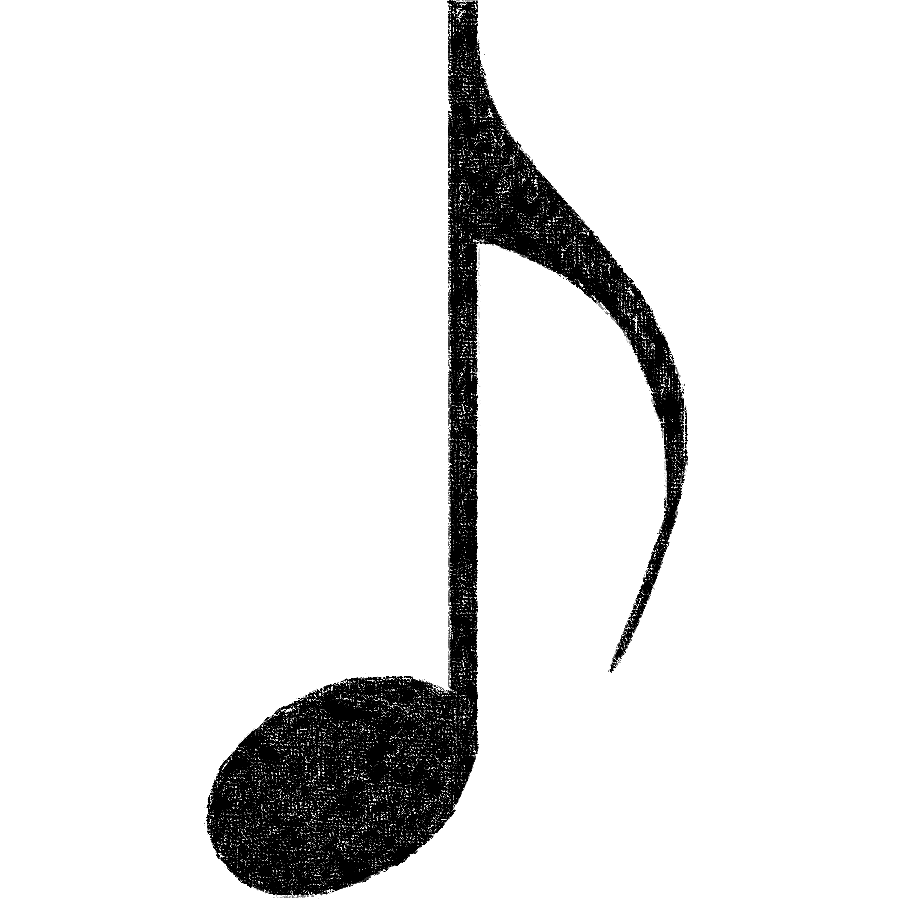 +
+
+
=
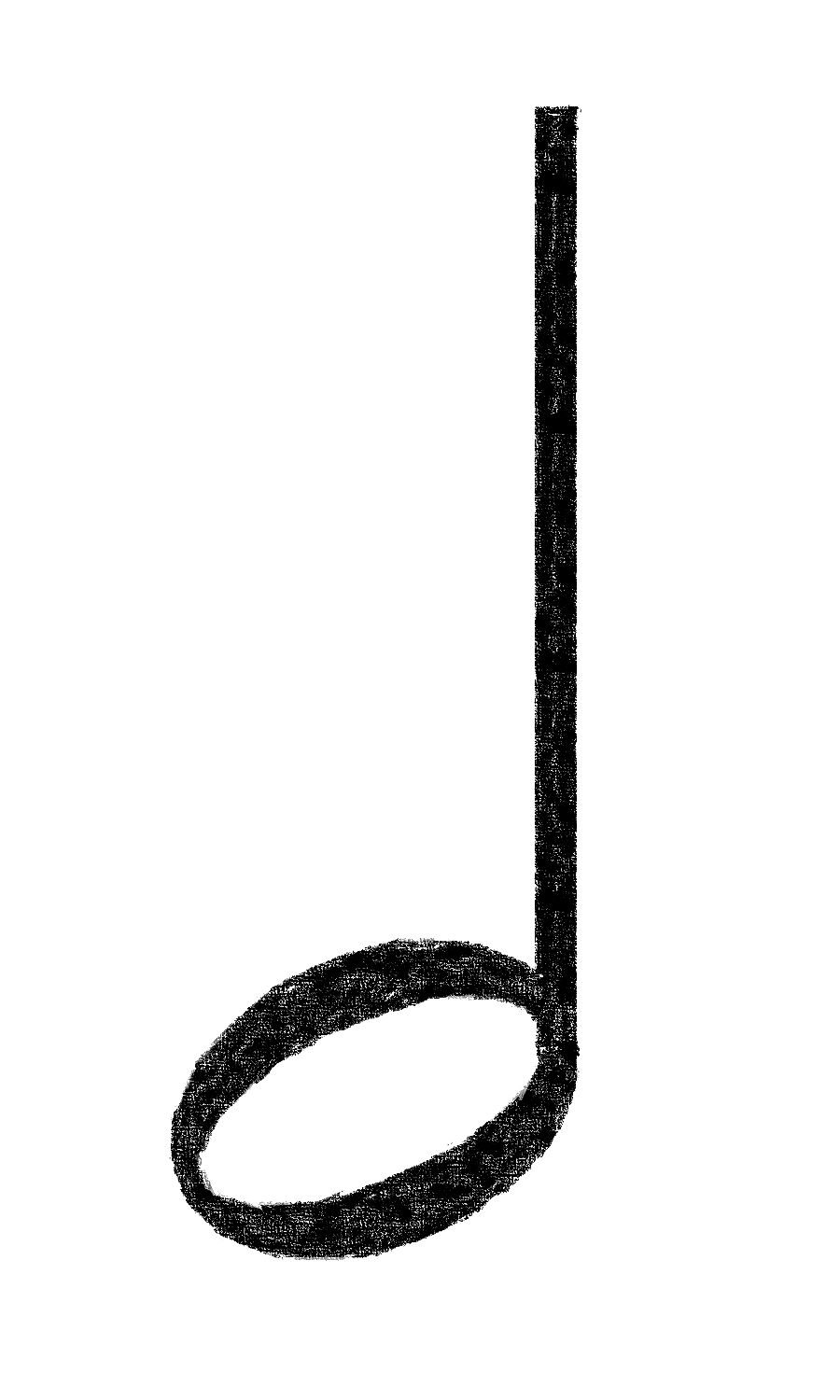 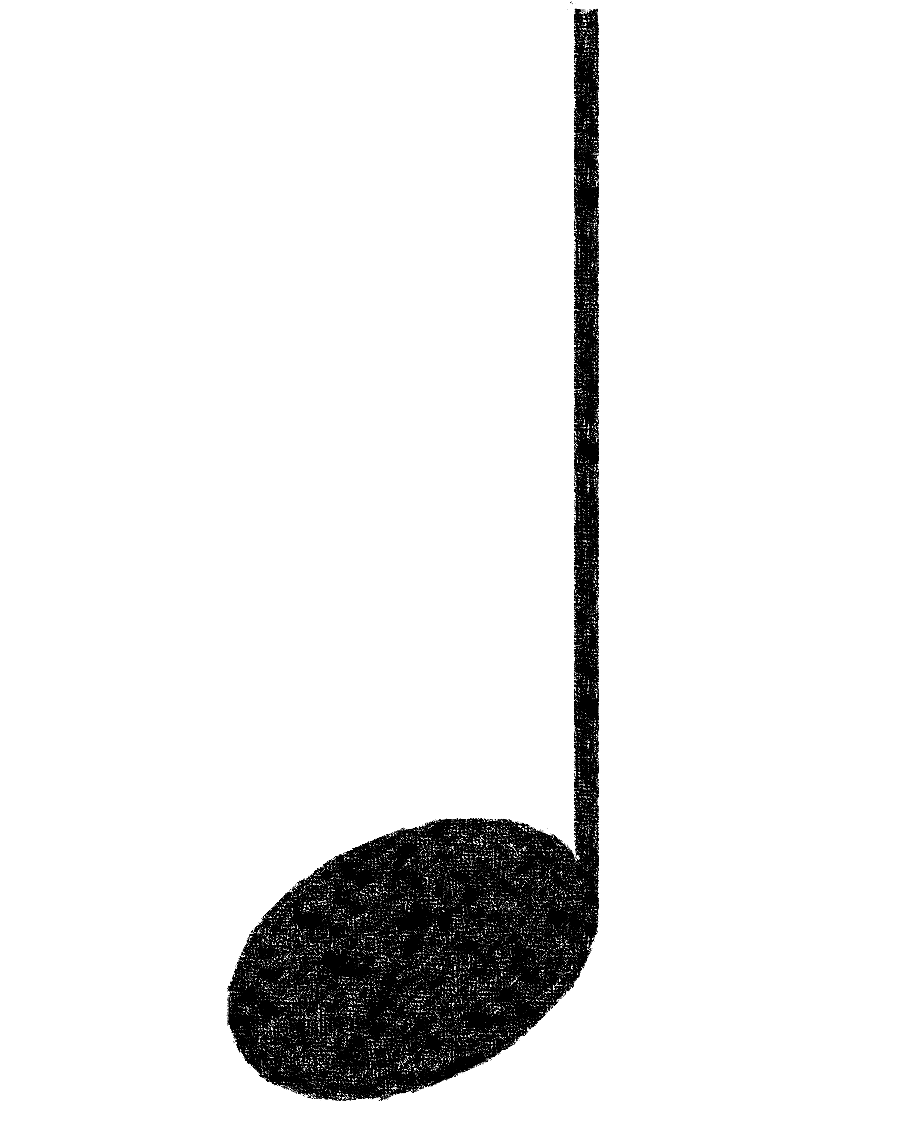 PORNIRE CRONOMETRU
S-A TERMINAT TIMPUL!
UNEȘTE CORESPONDENTUL:
30 de secunde
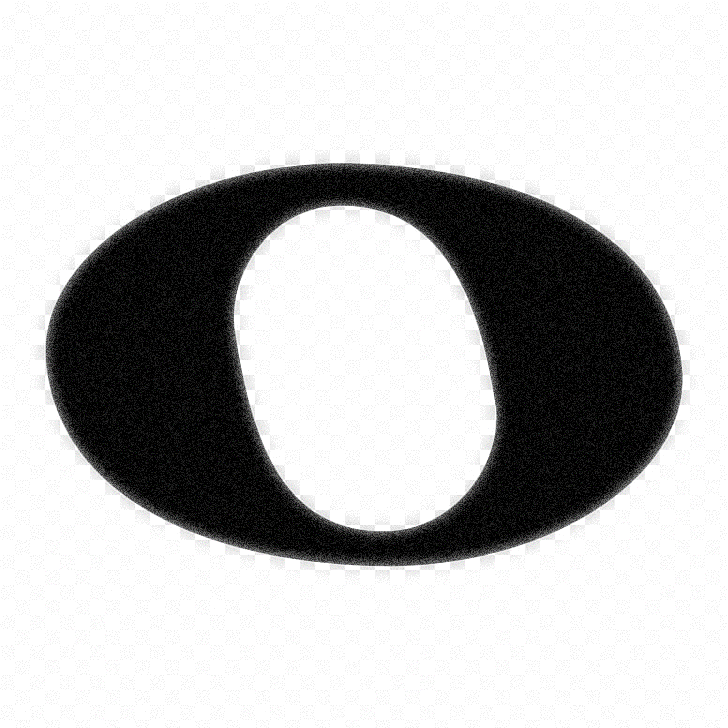 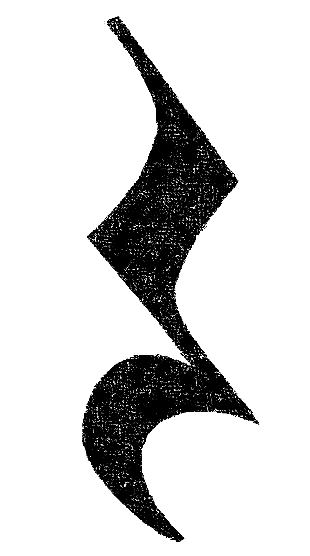 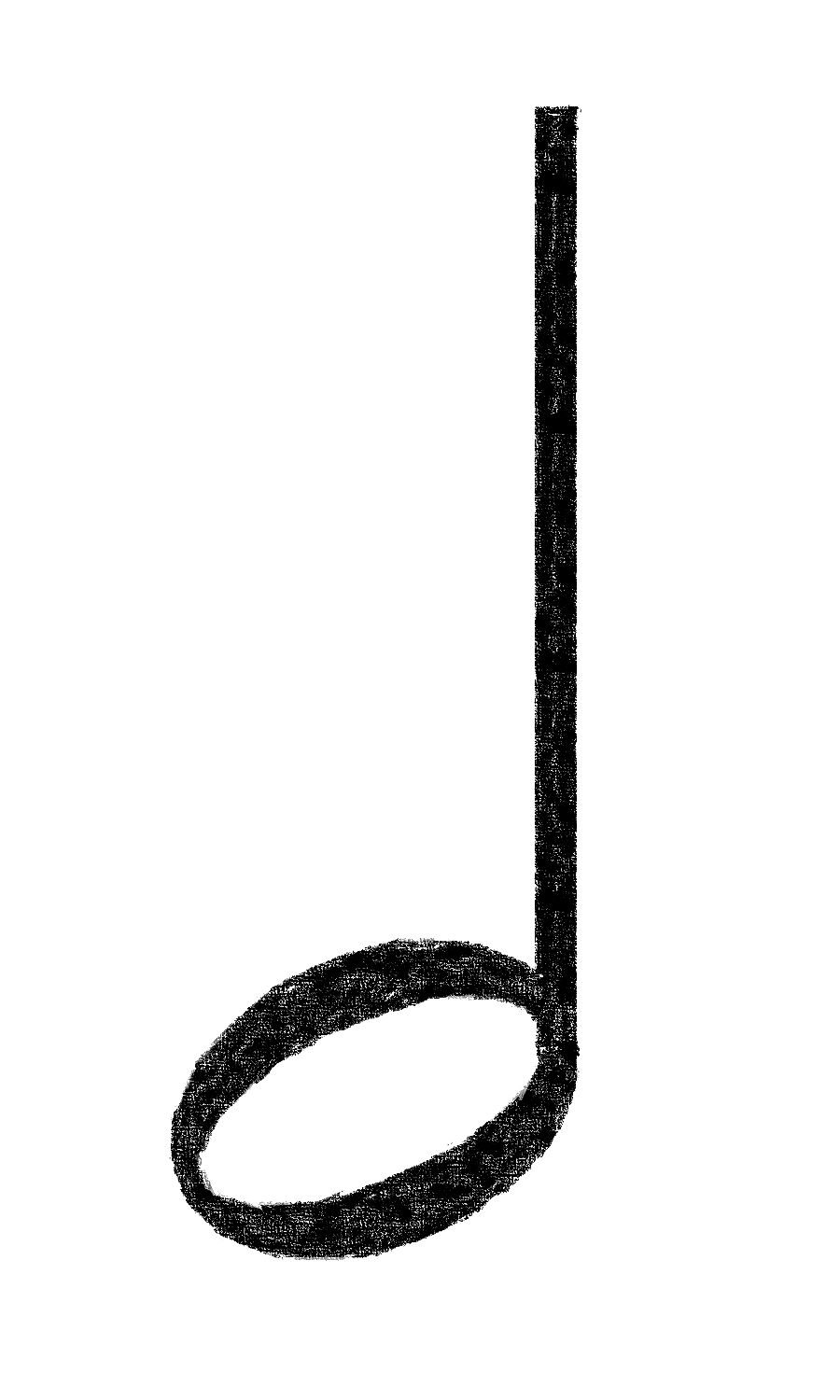 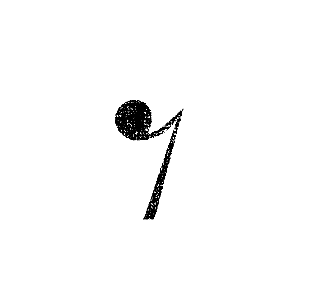 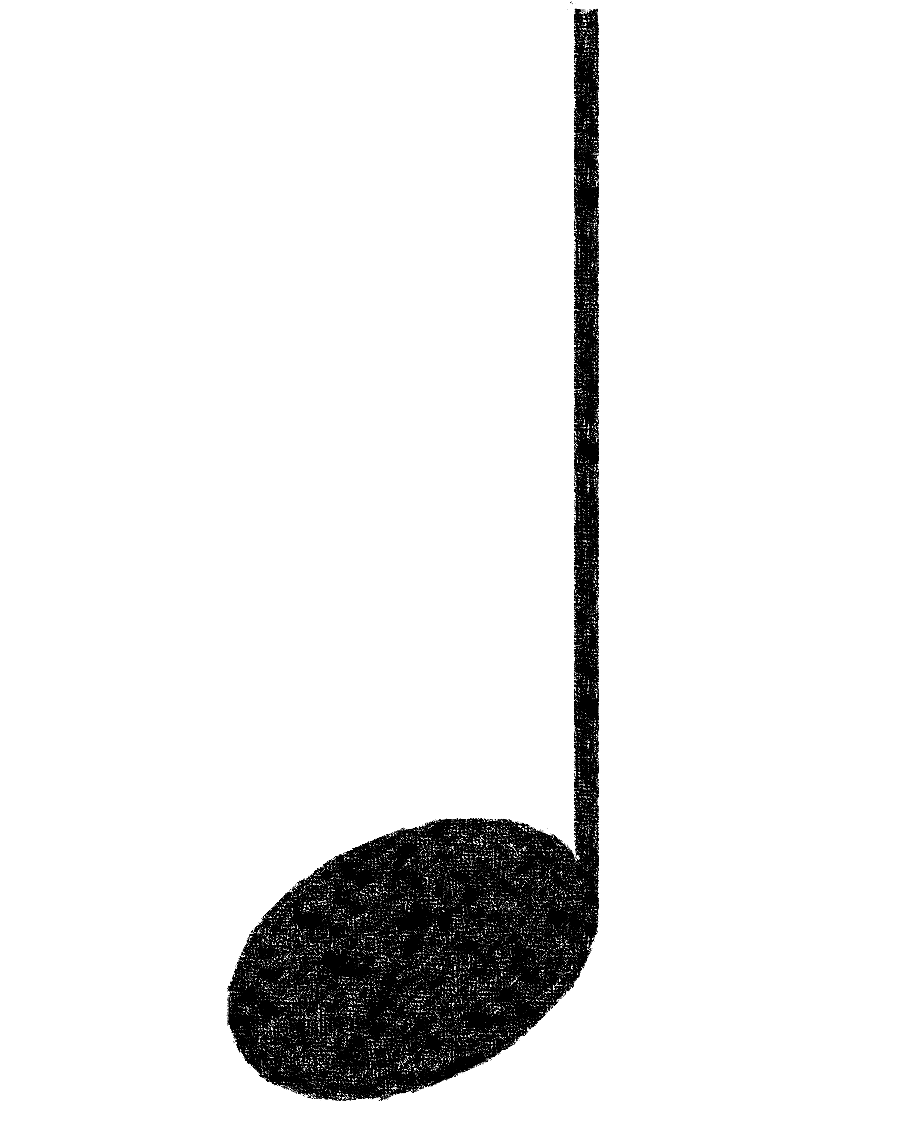 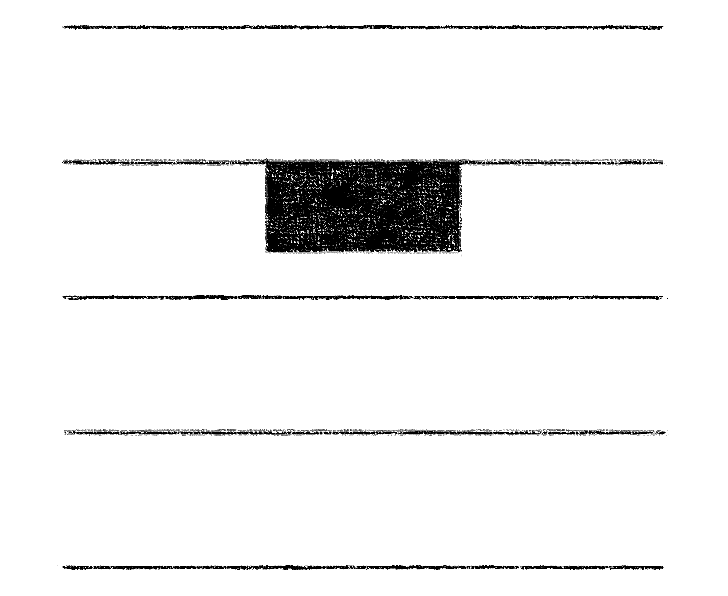 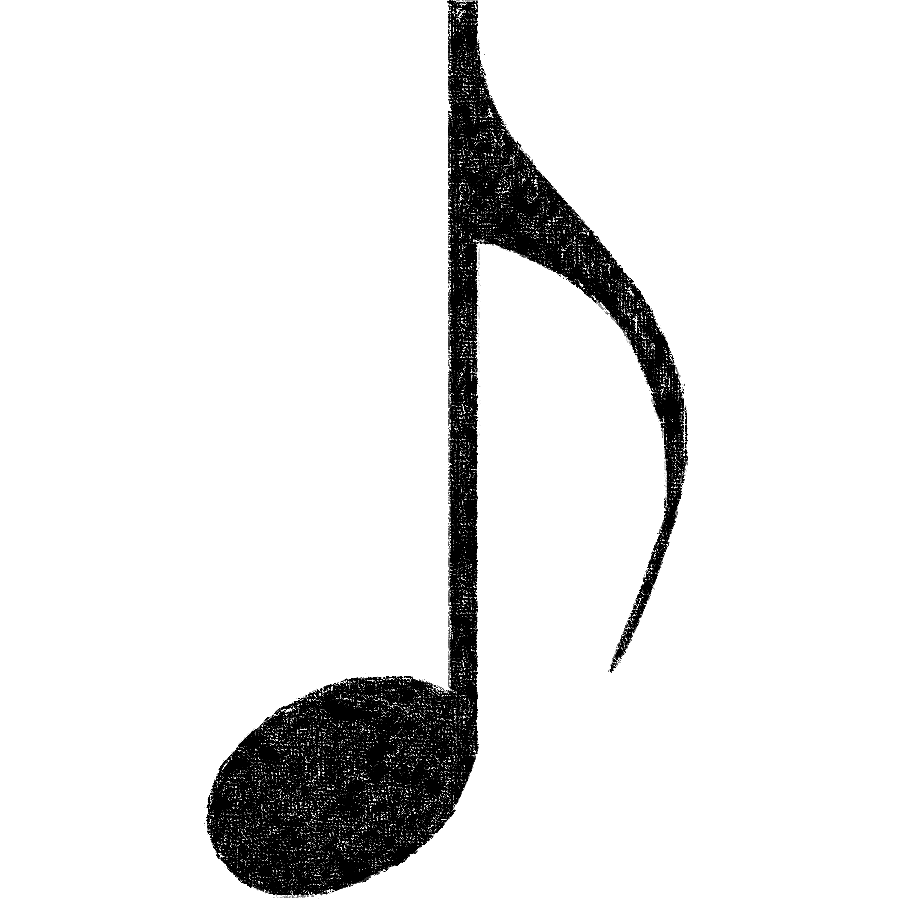 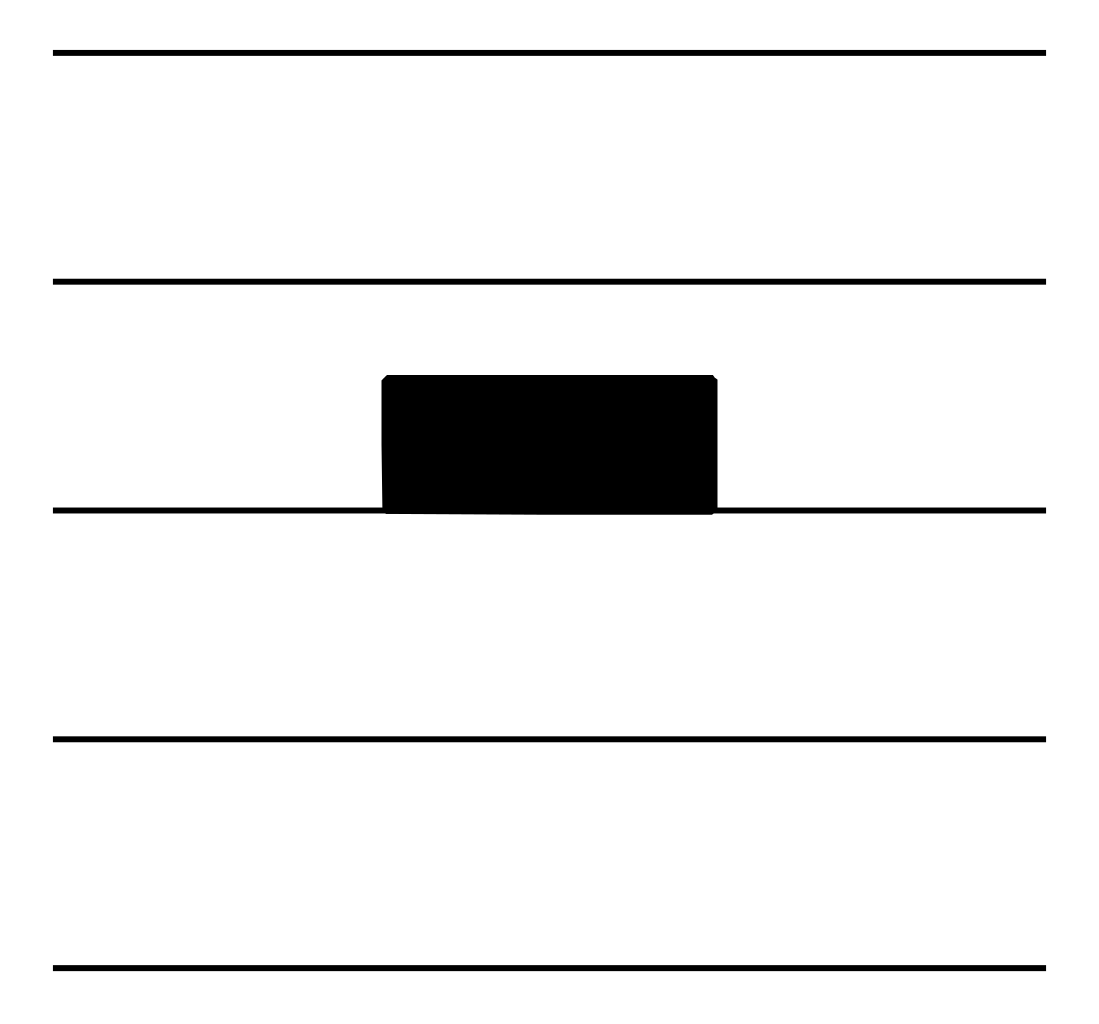 PORNIRE CRONOMETRU
S-A TERMINAT TIMPUL!
SCADE TIMPII:
30 de secunde
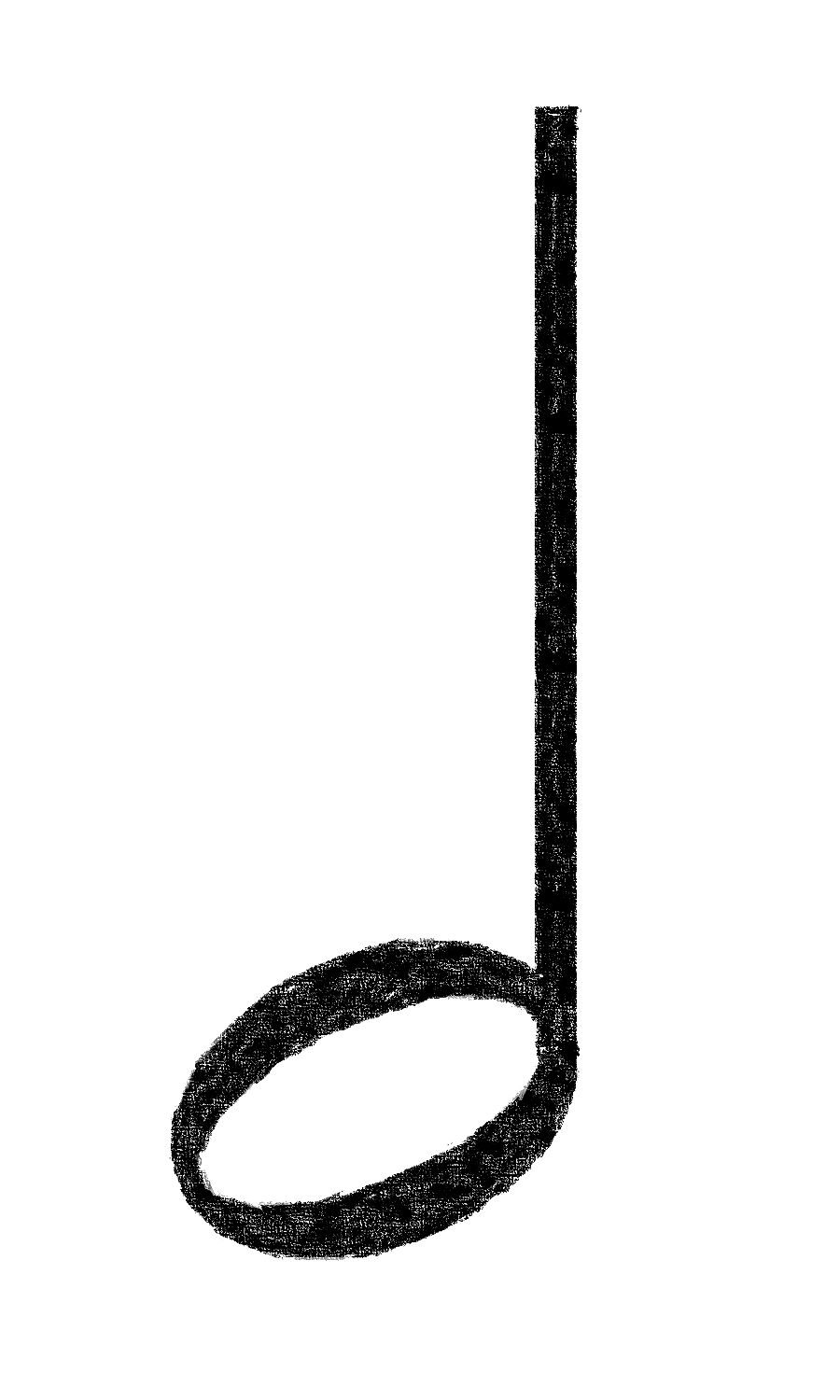 -
=
2
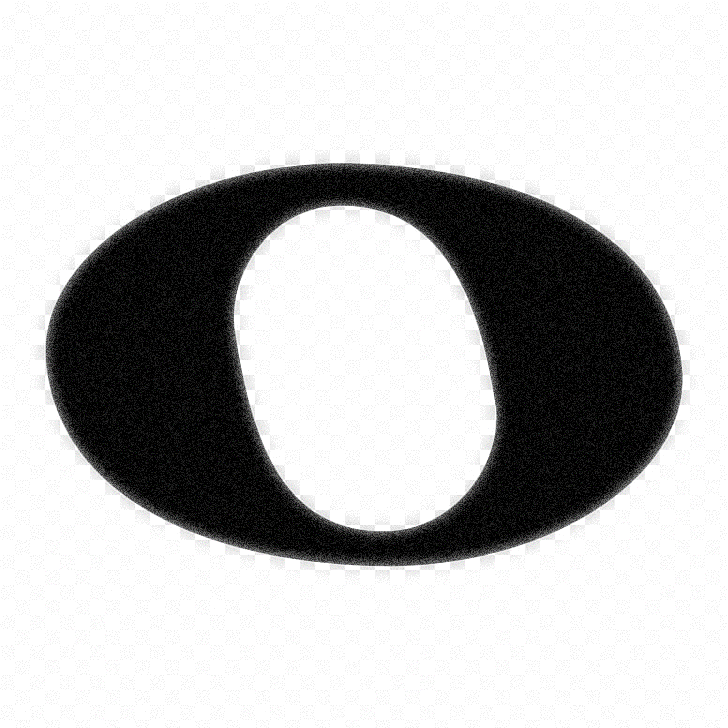 -
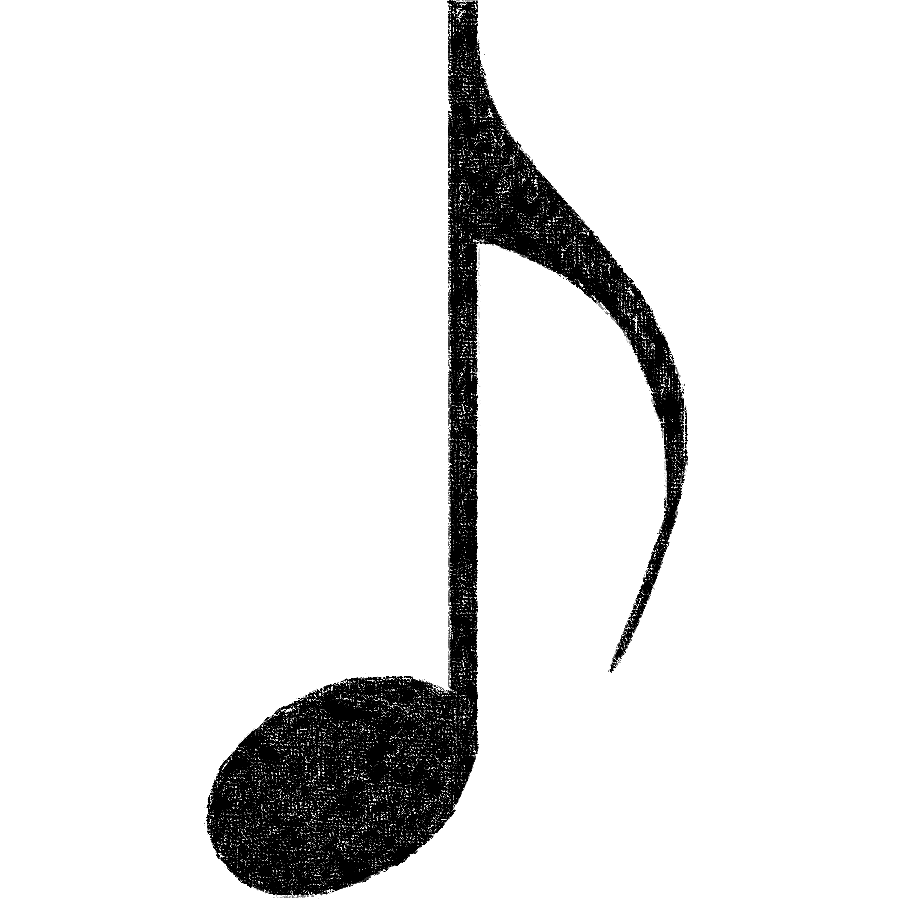 -
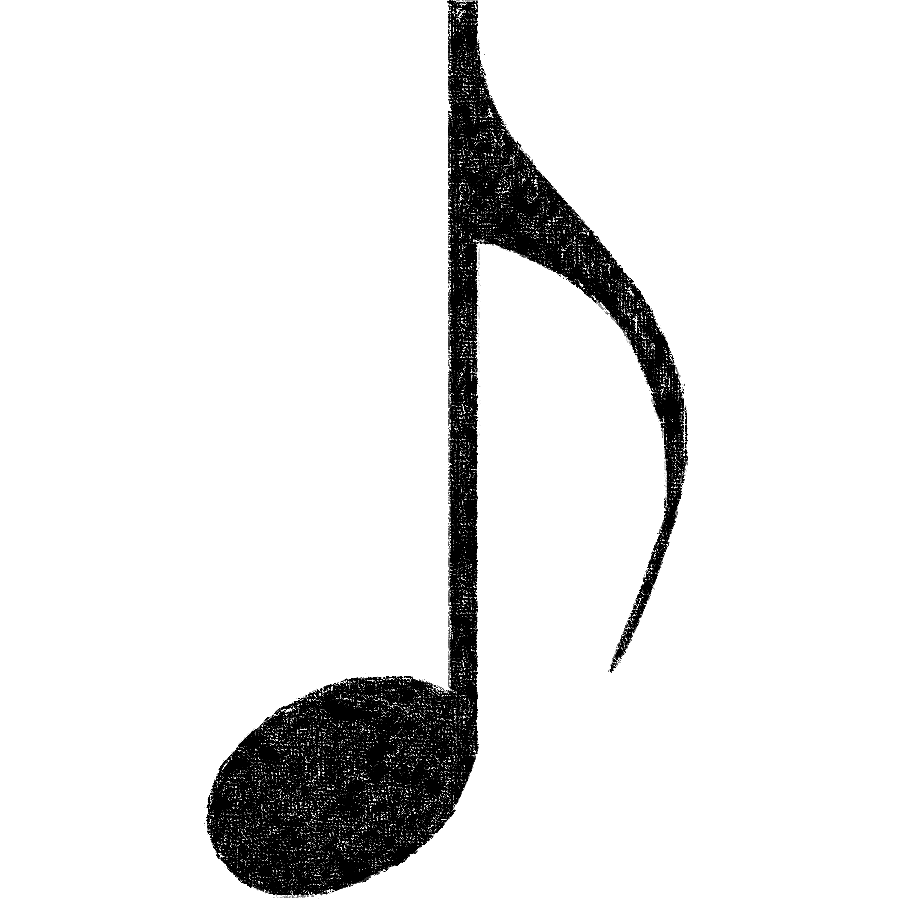 3
=
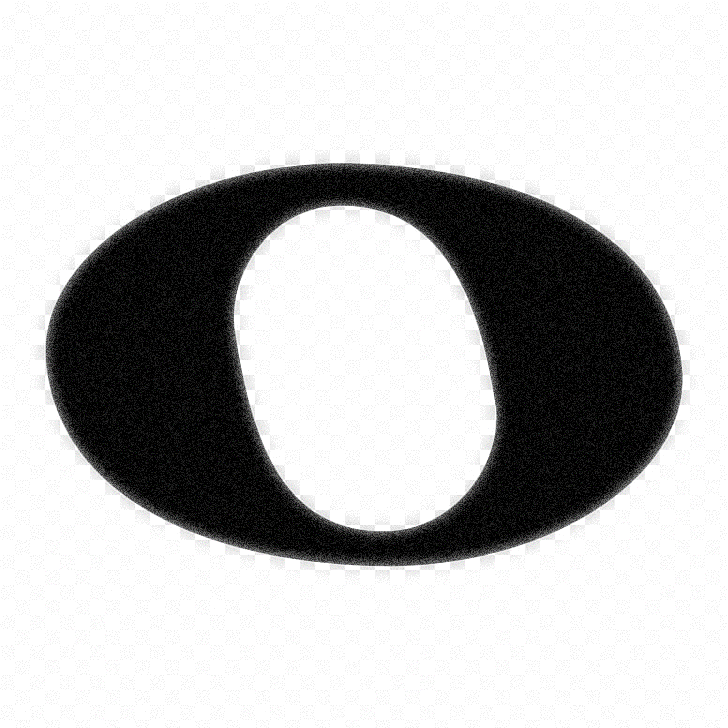 -
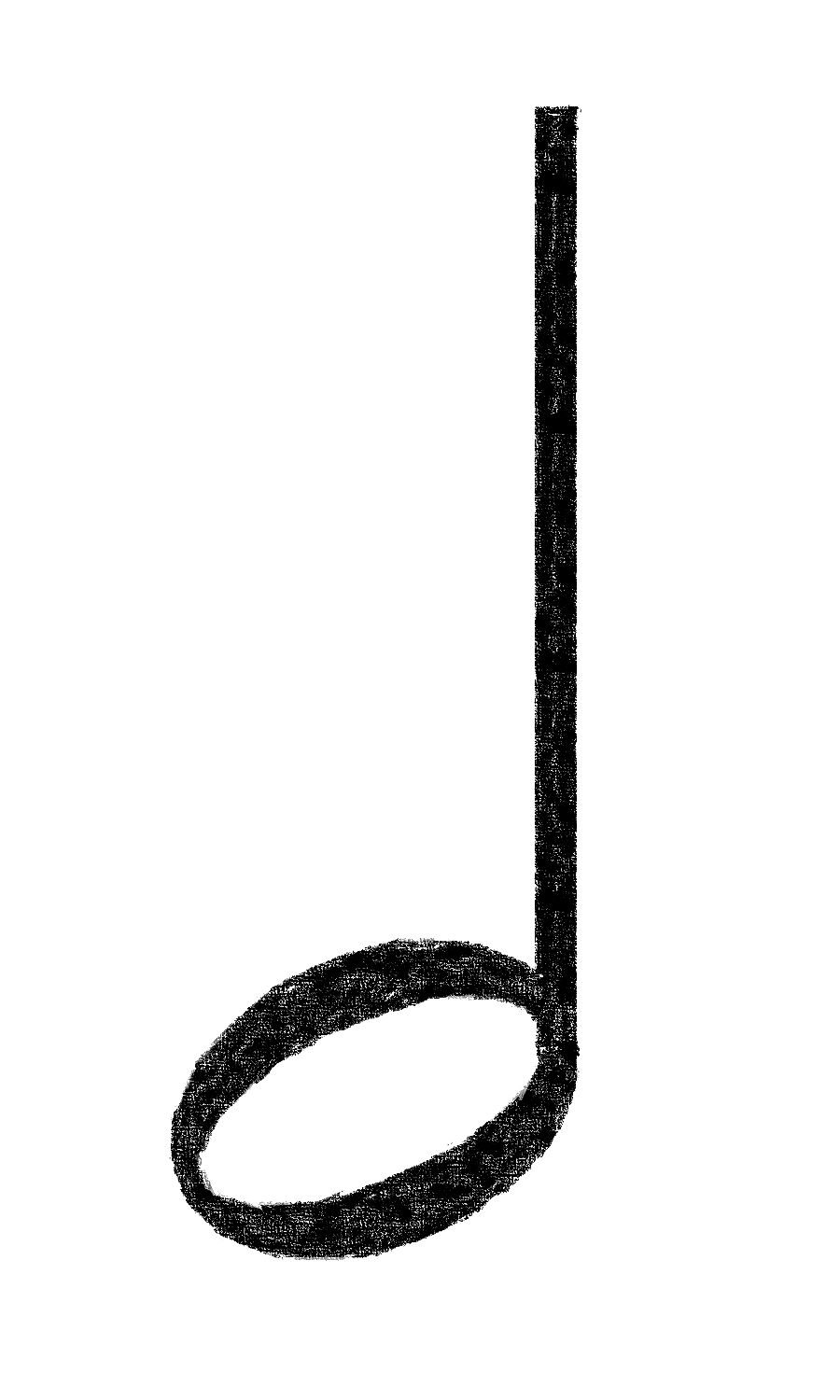 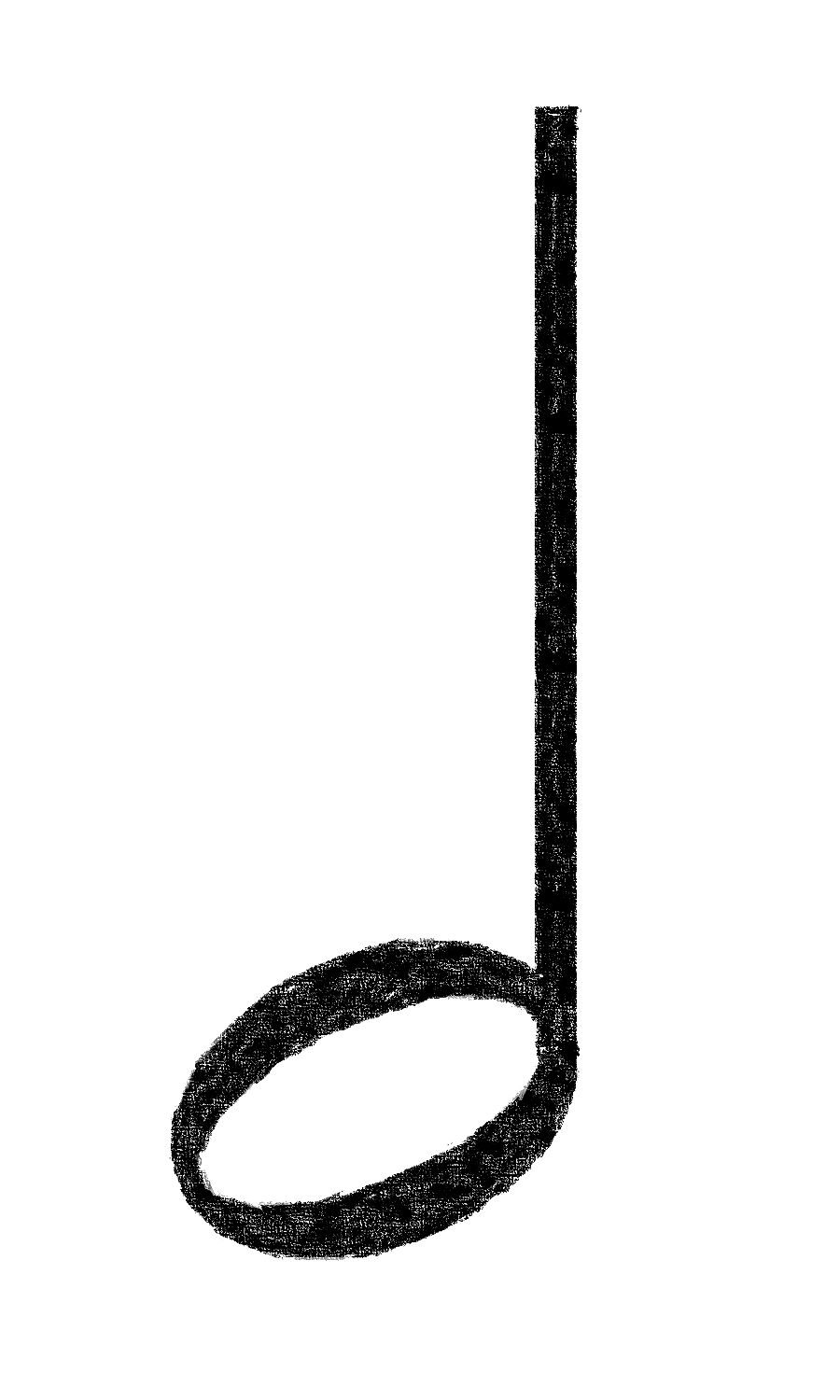 0
=
-
1
=
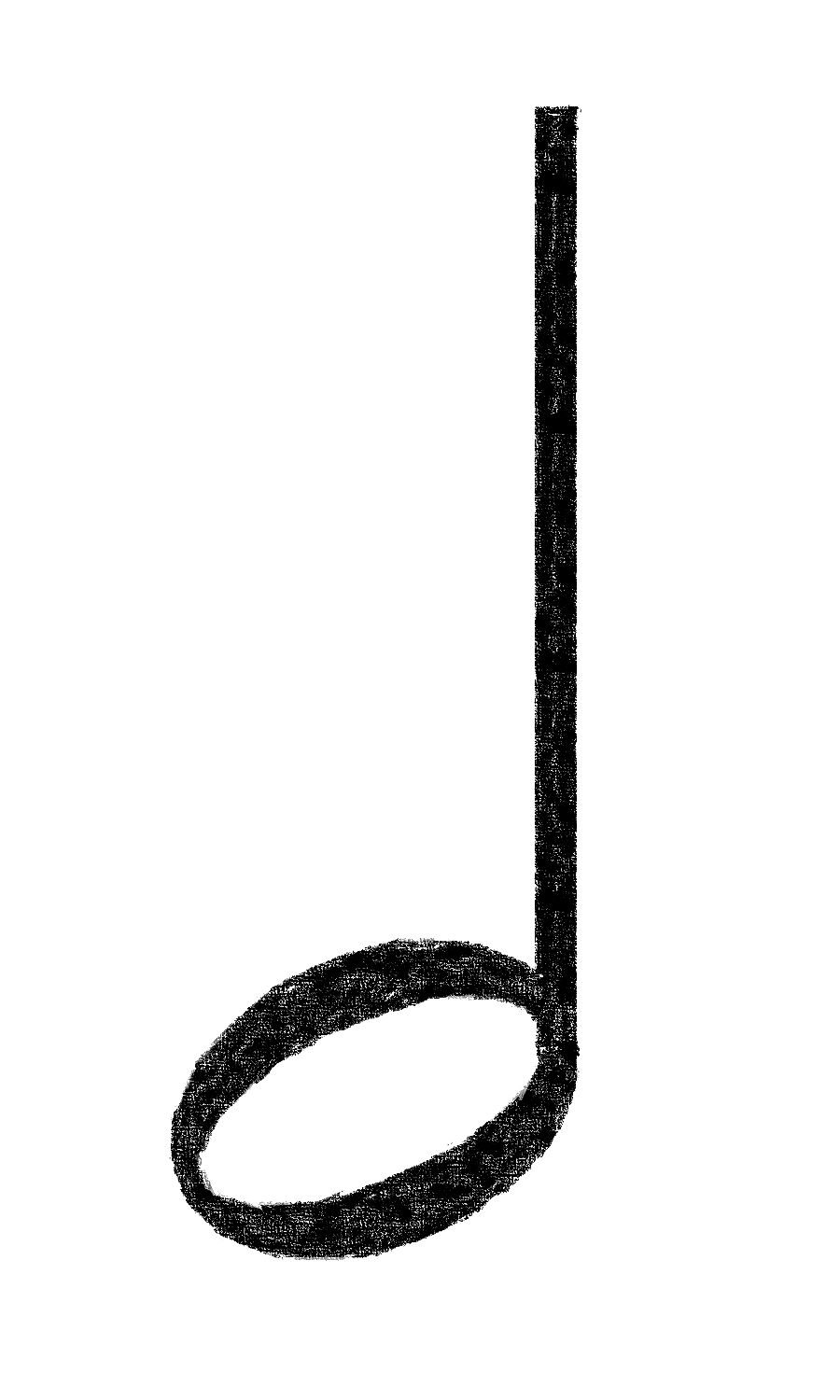 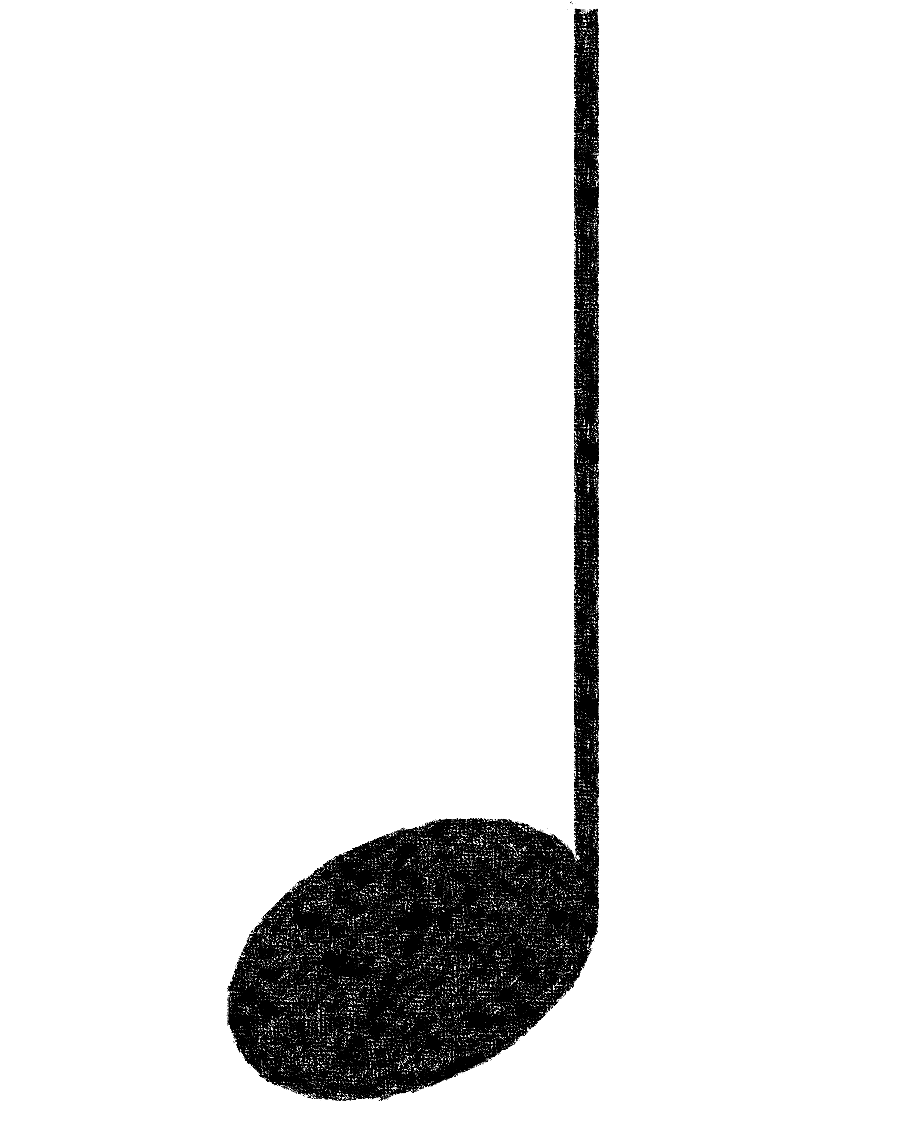 PORNIRE CRONOMETRU
S-A TERMINAT TIMPUL!
COMPARĂ VALORILE:
30 de secunde
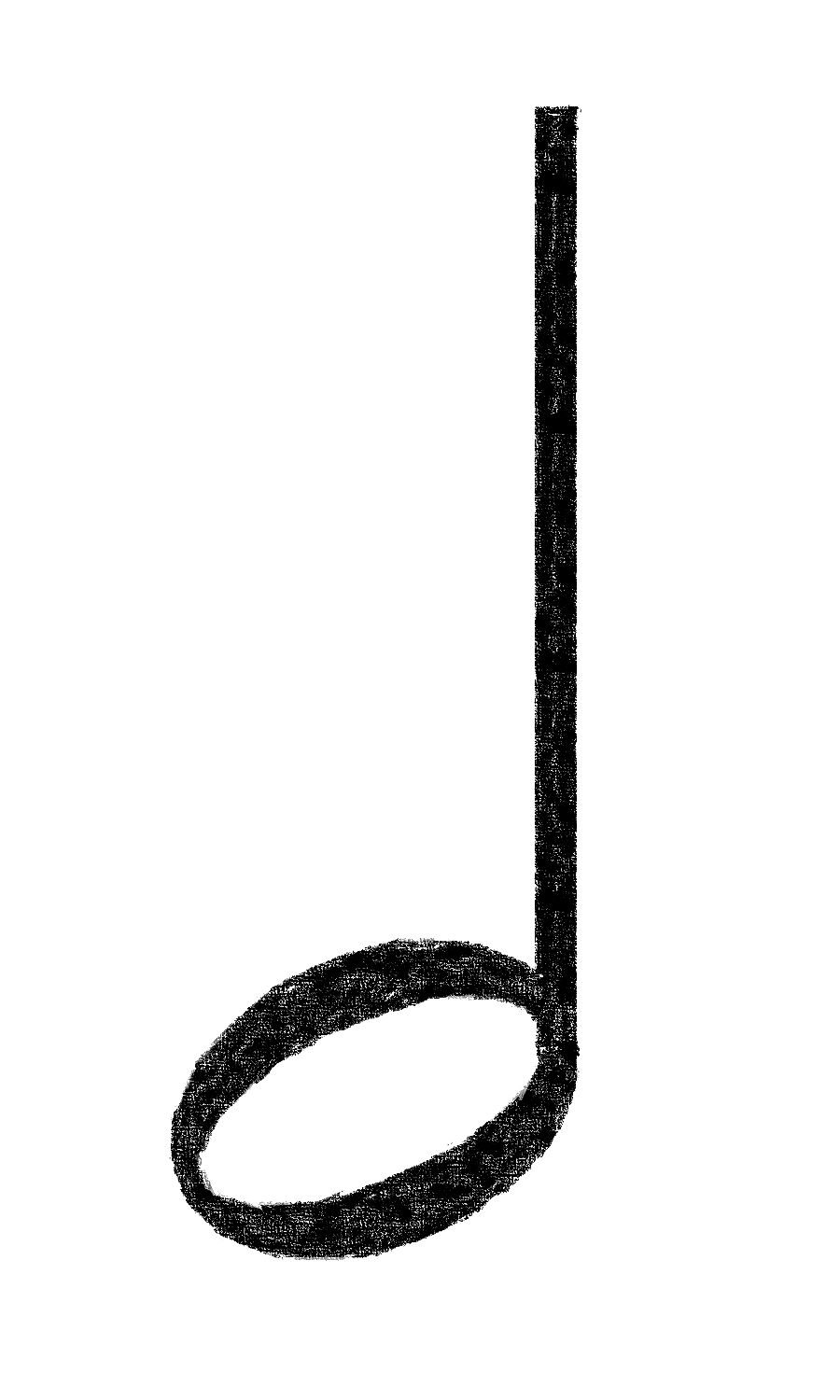 >
>
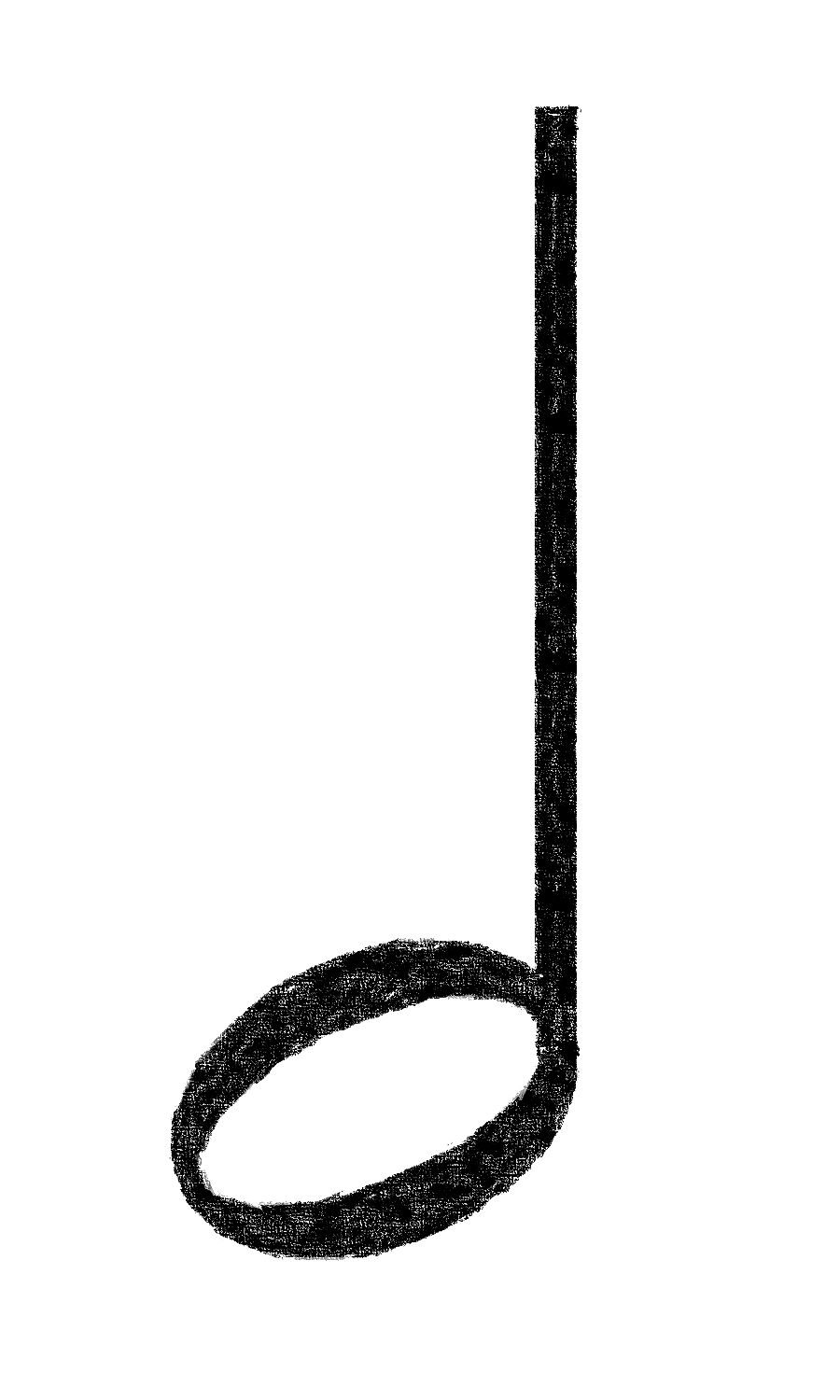 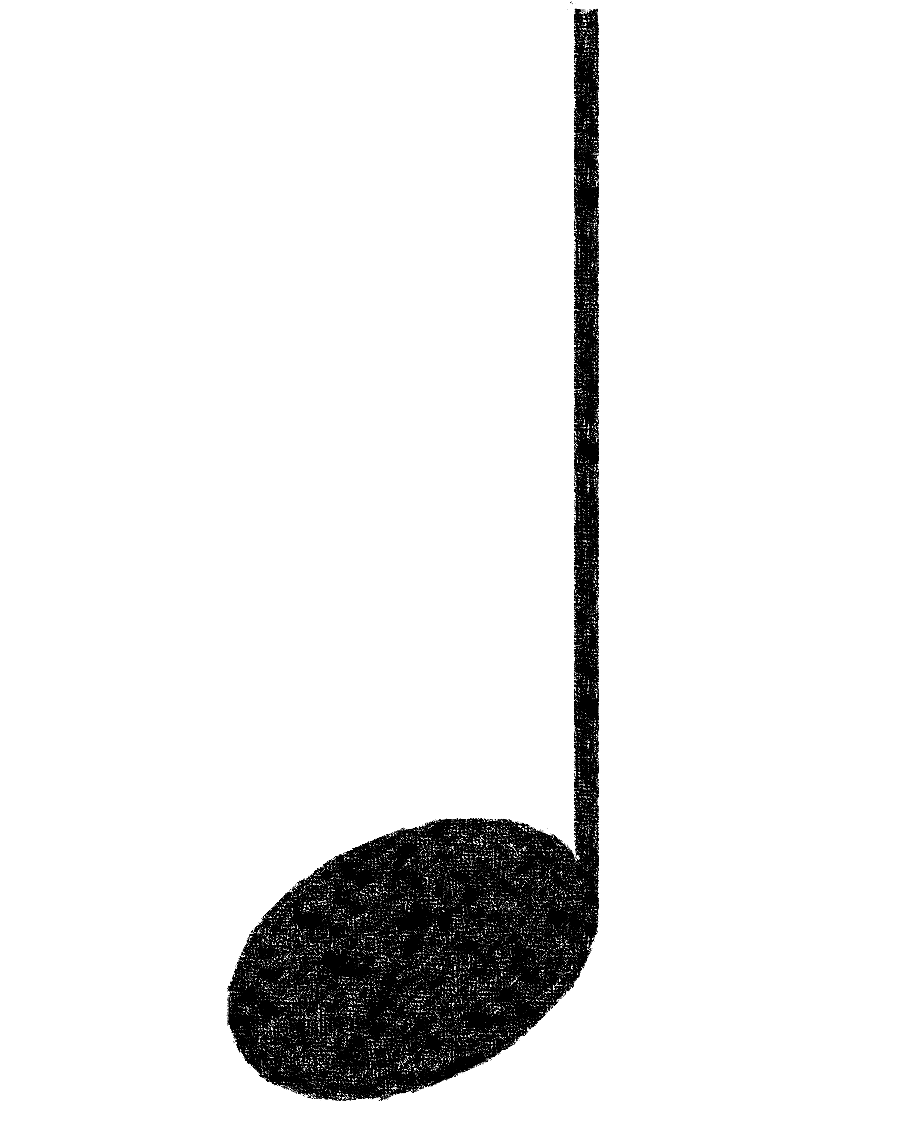 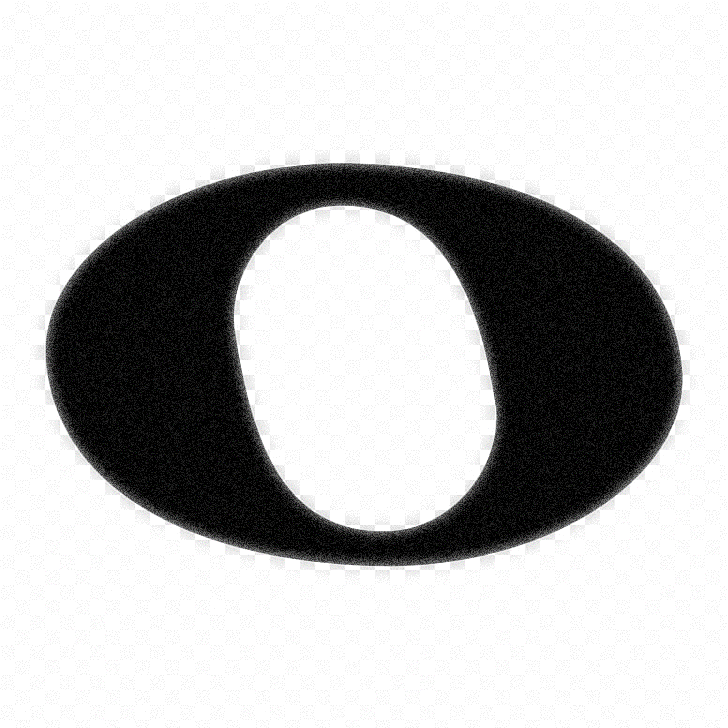 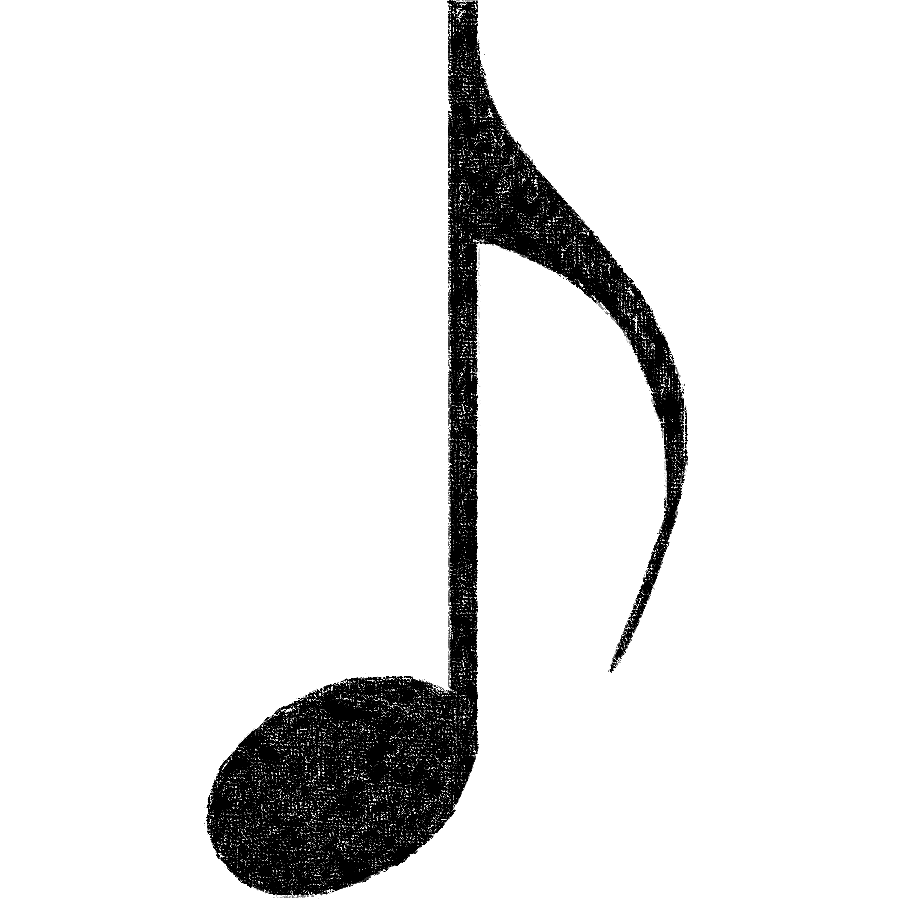 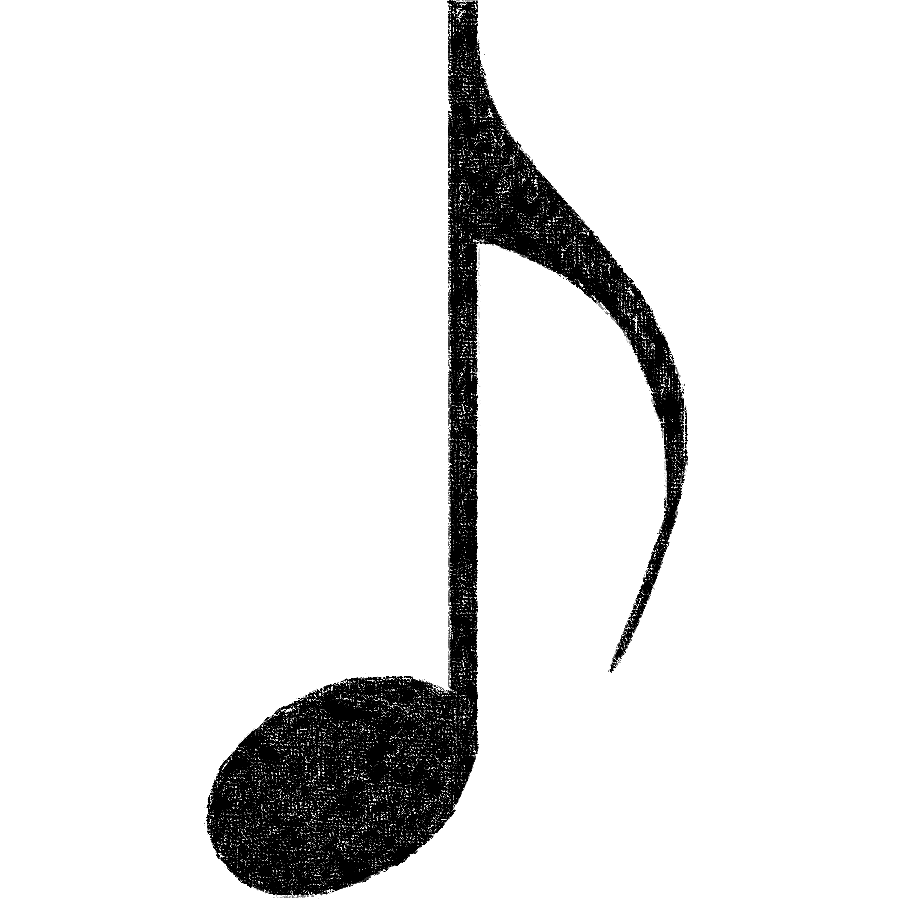 <
<
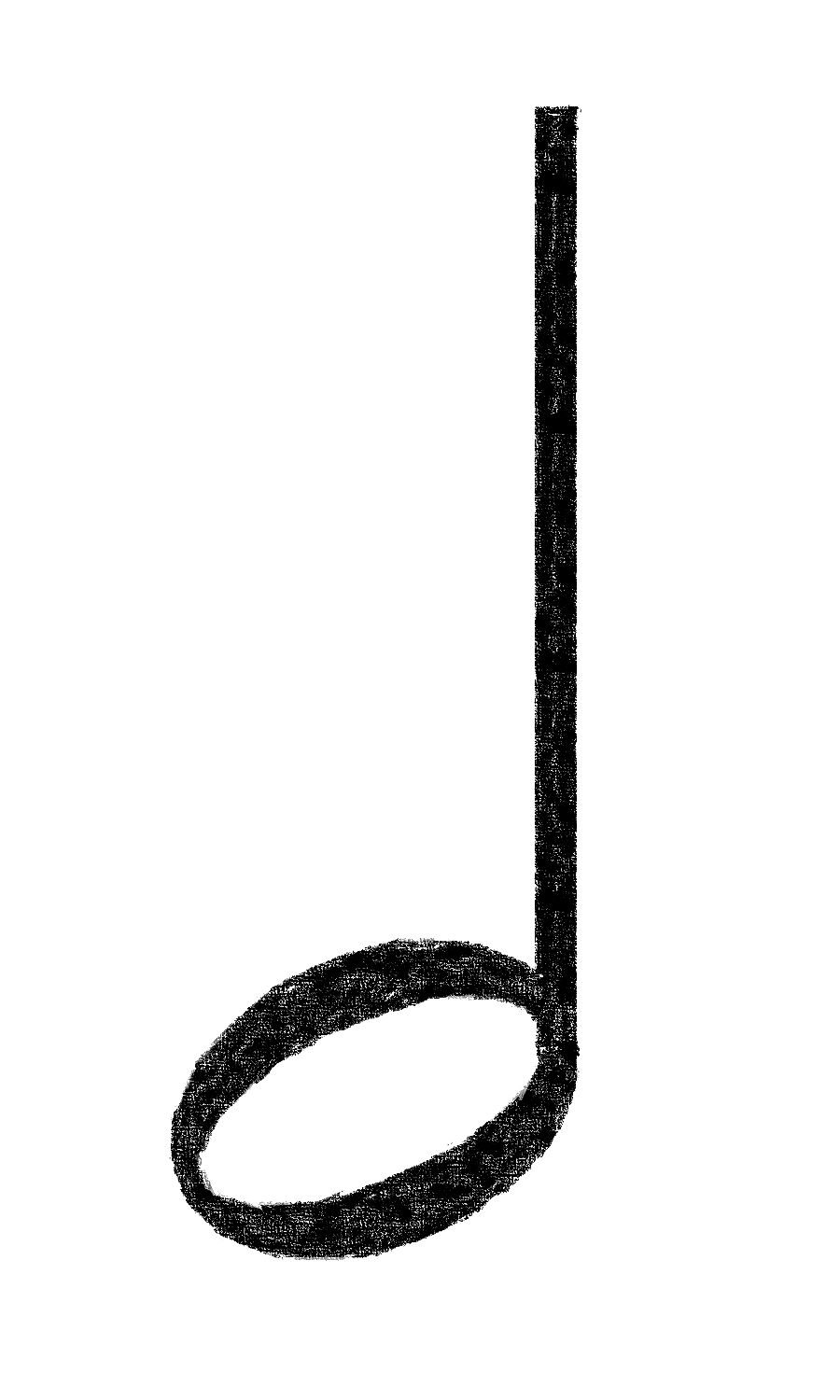 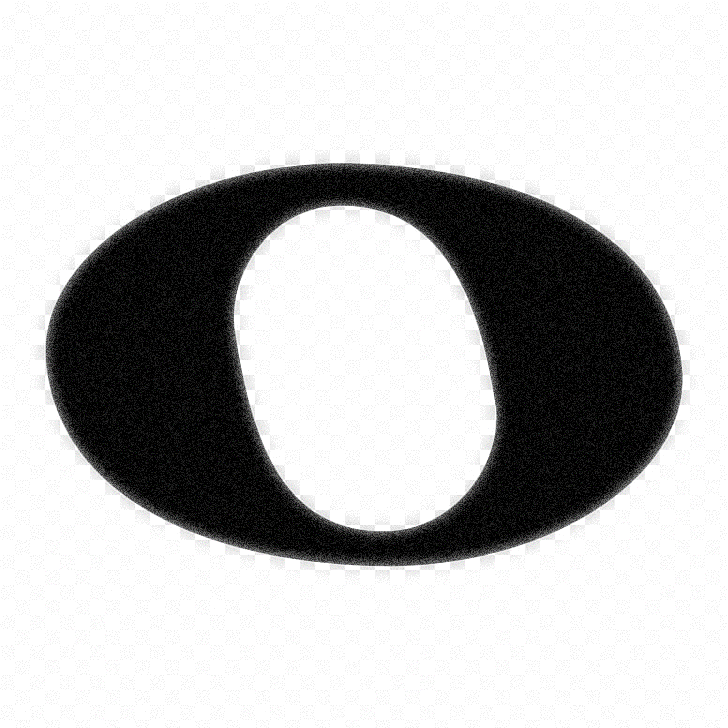 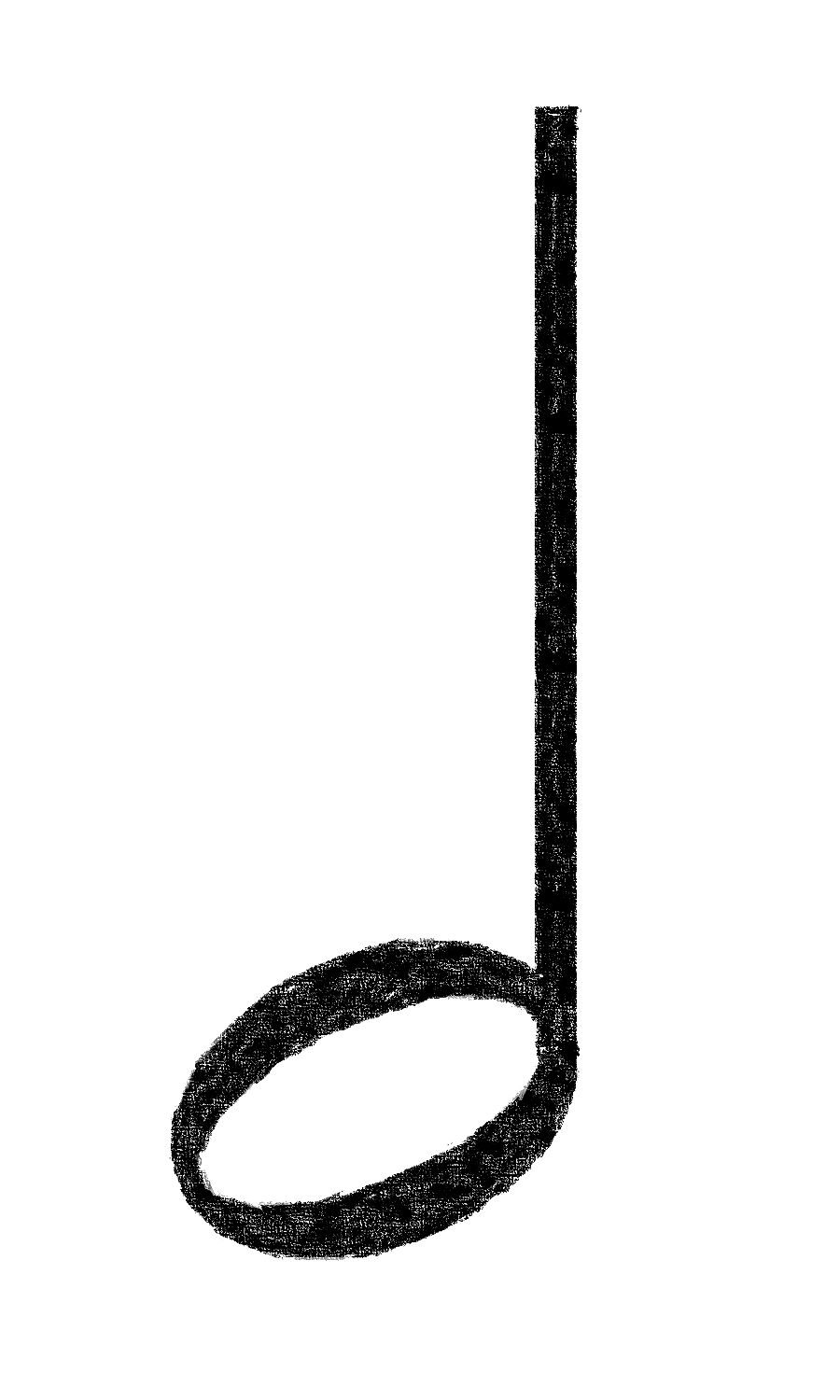 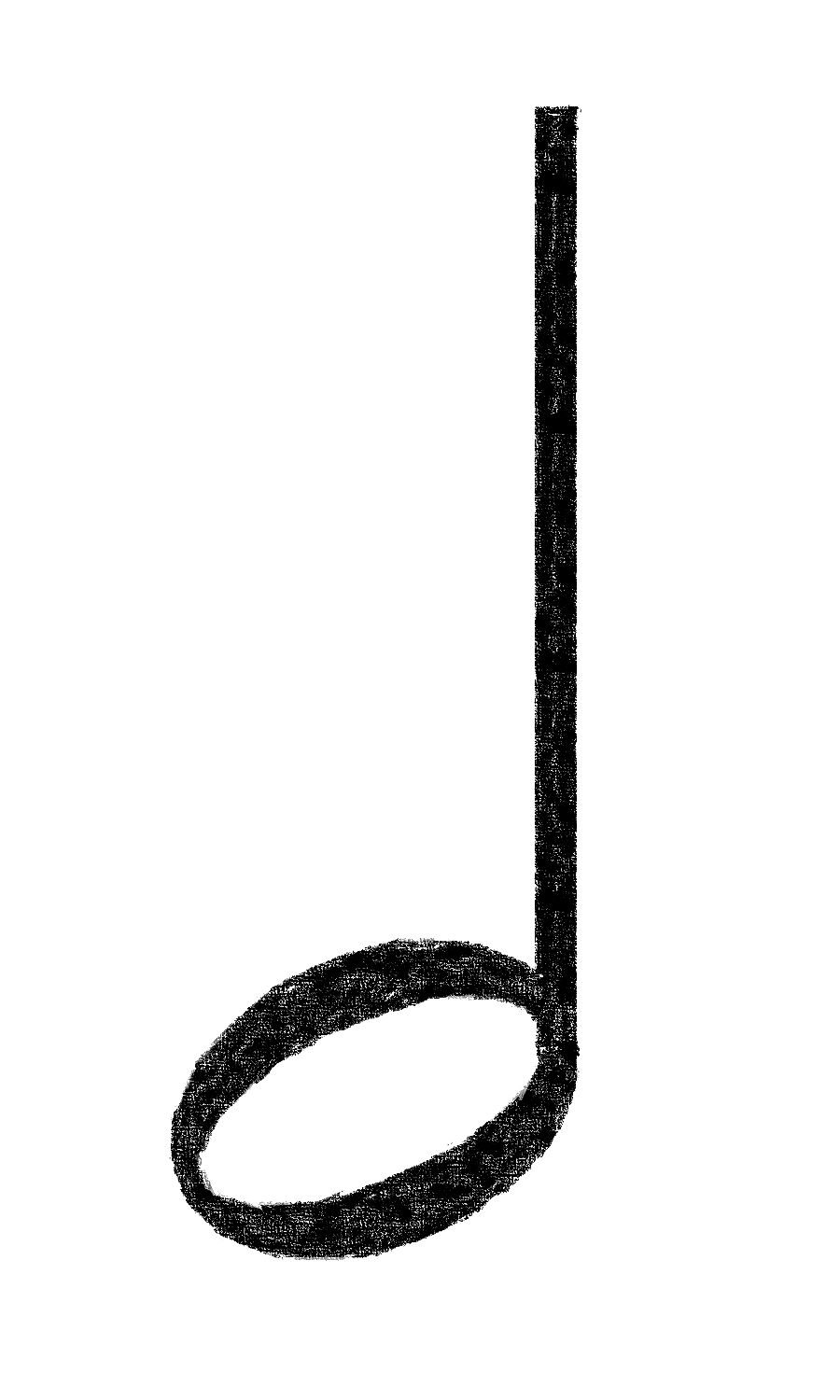 >
=
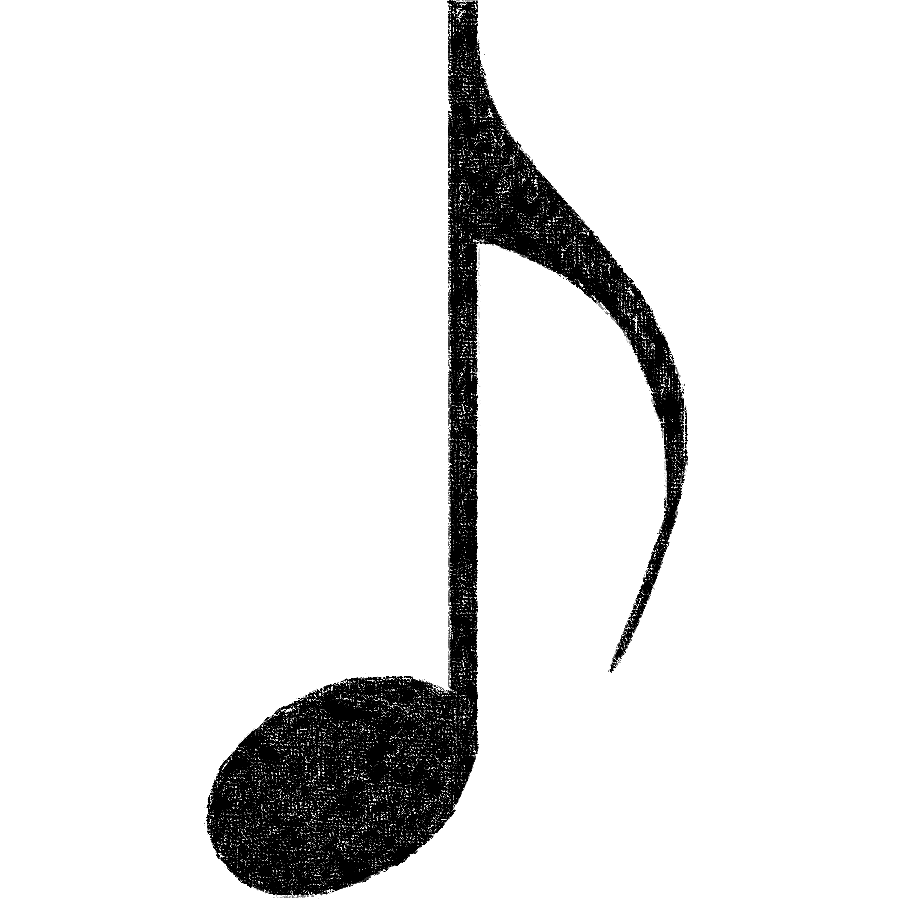 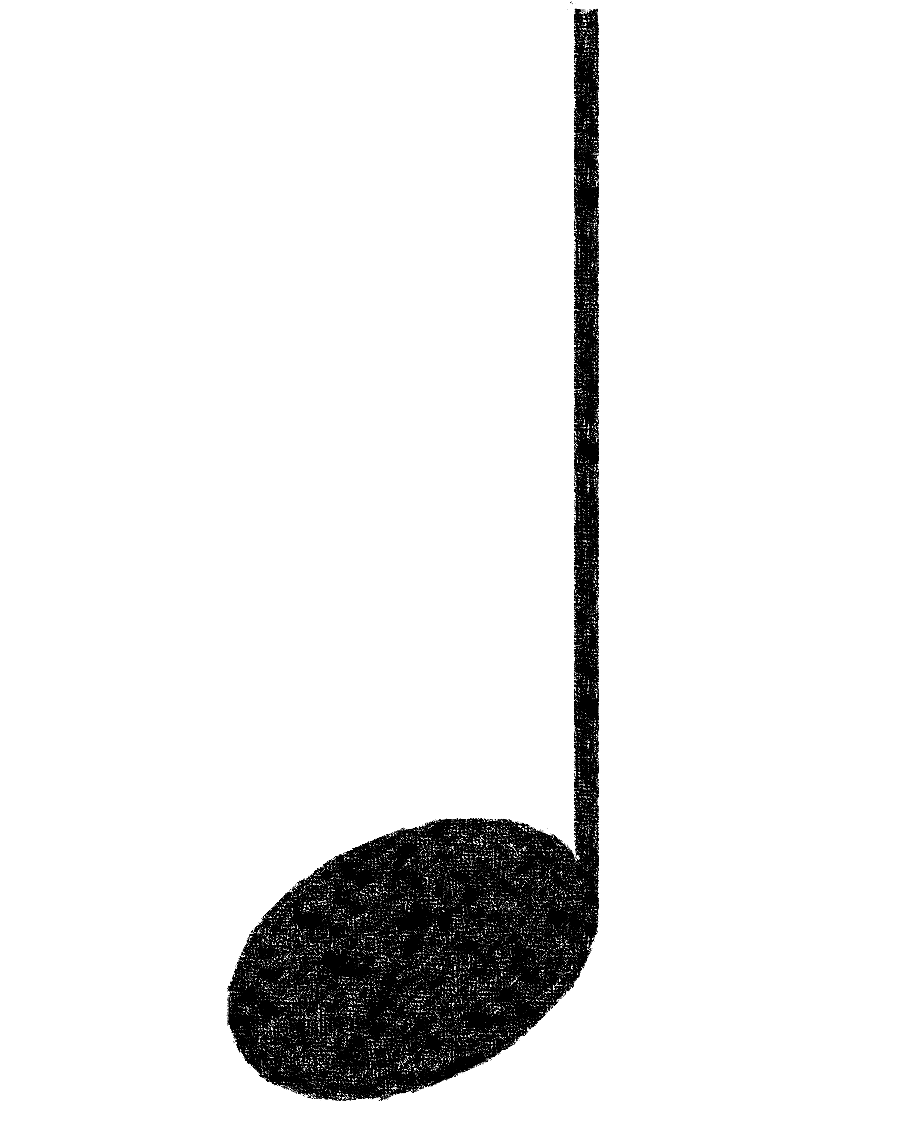